Monetary Bulletin 2018/4
Charts
I Economic outlook, key assumptions, and main uncertainties
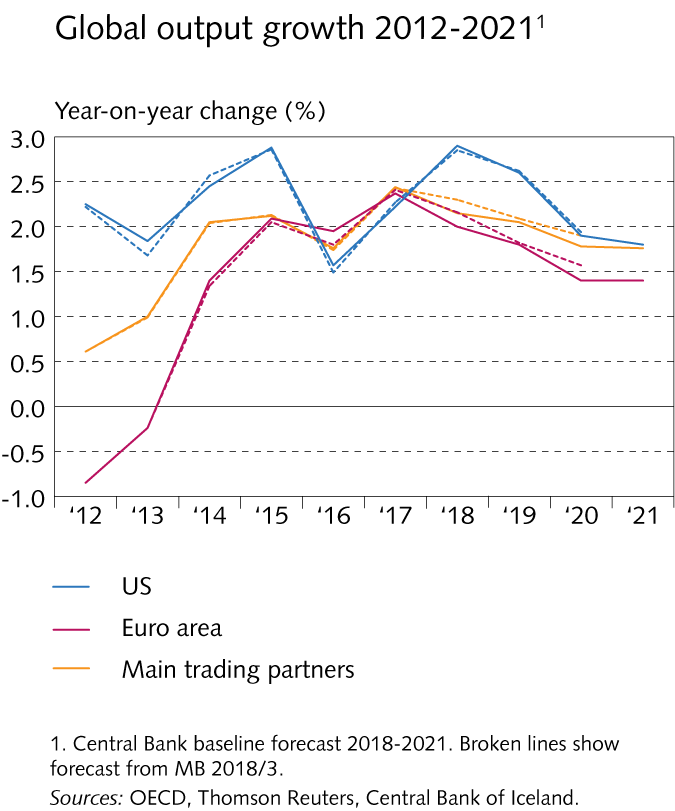 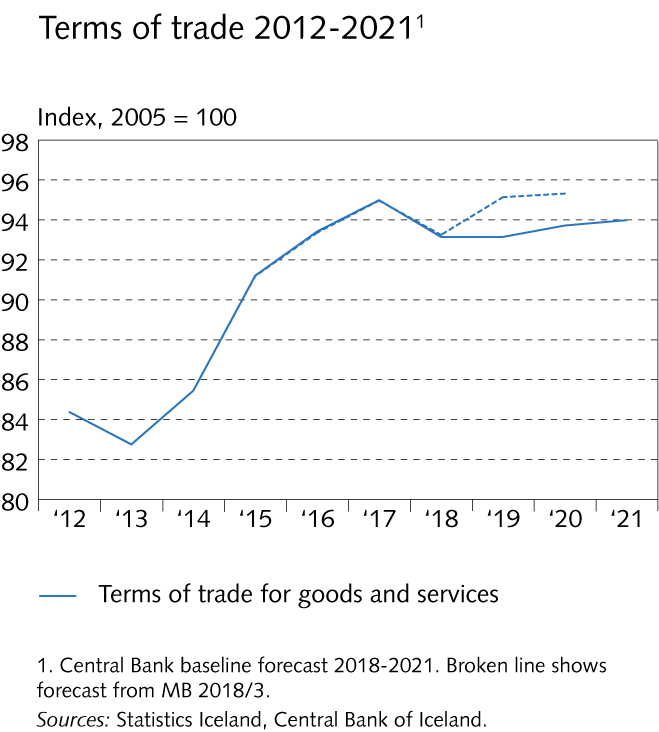 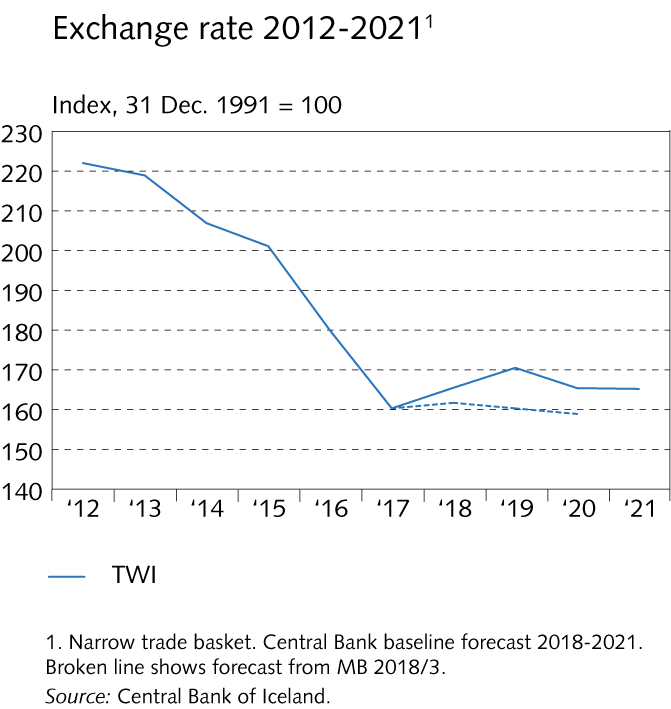 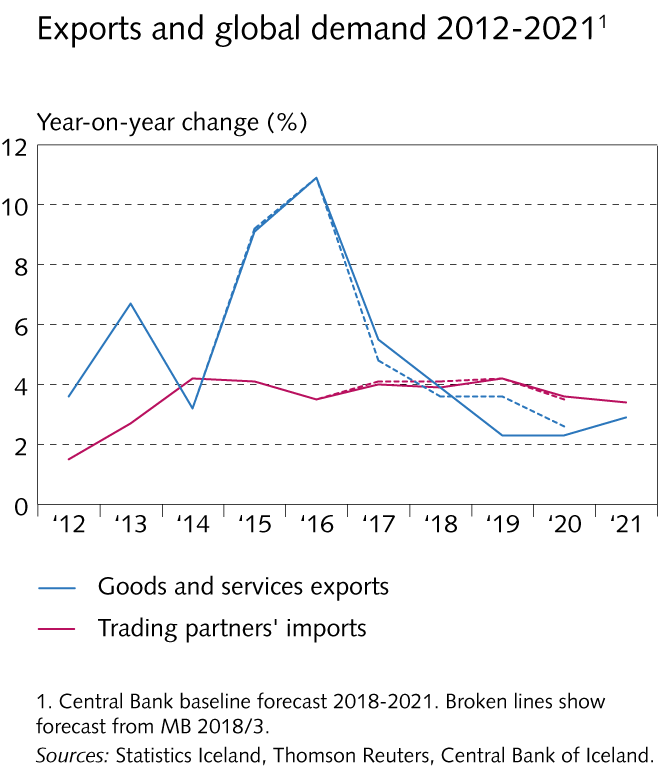 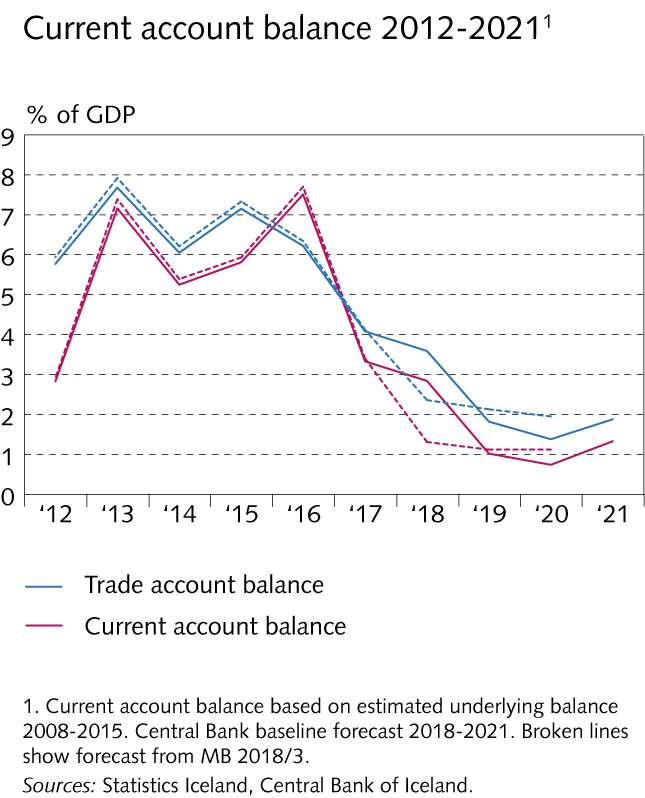 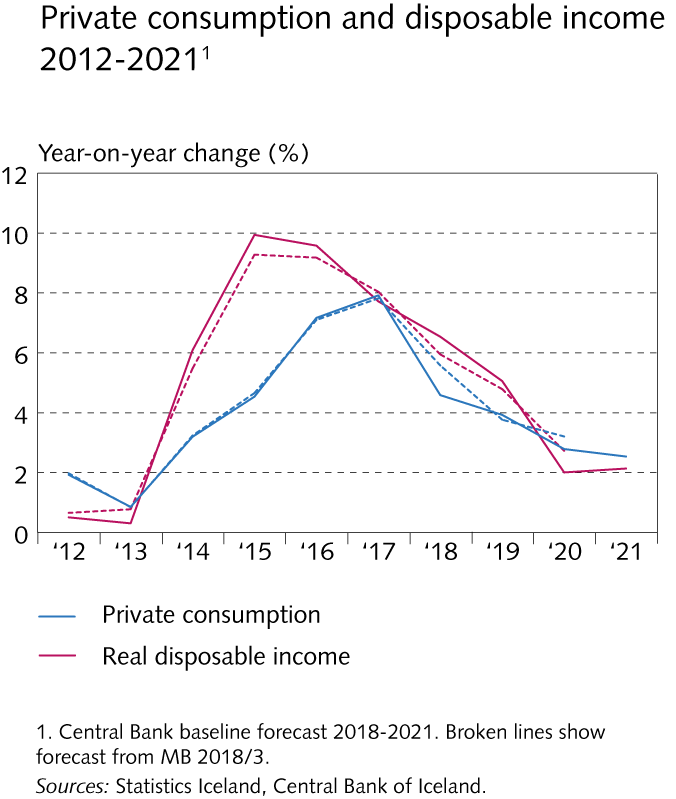 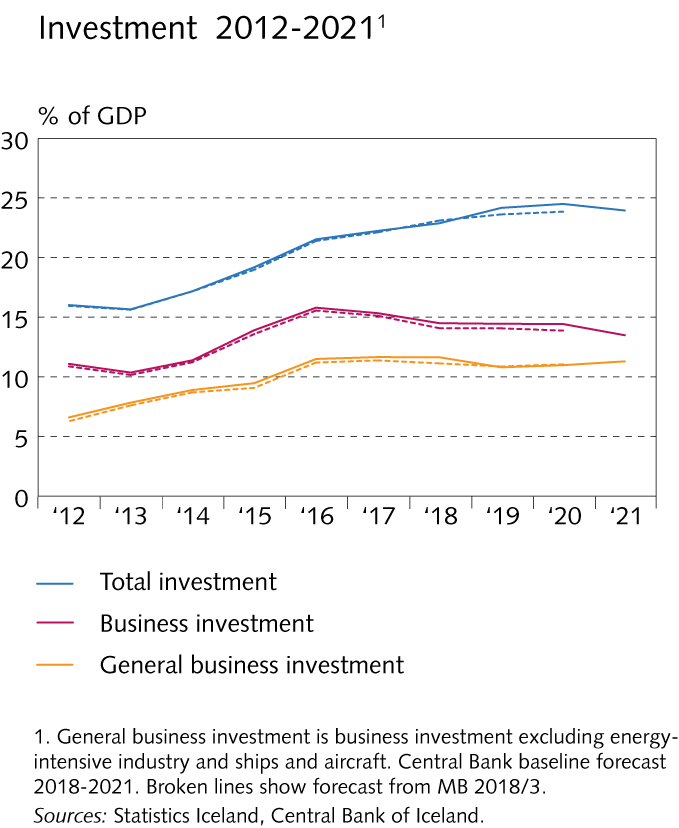 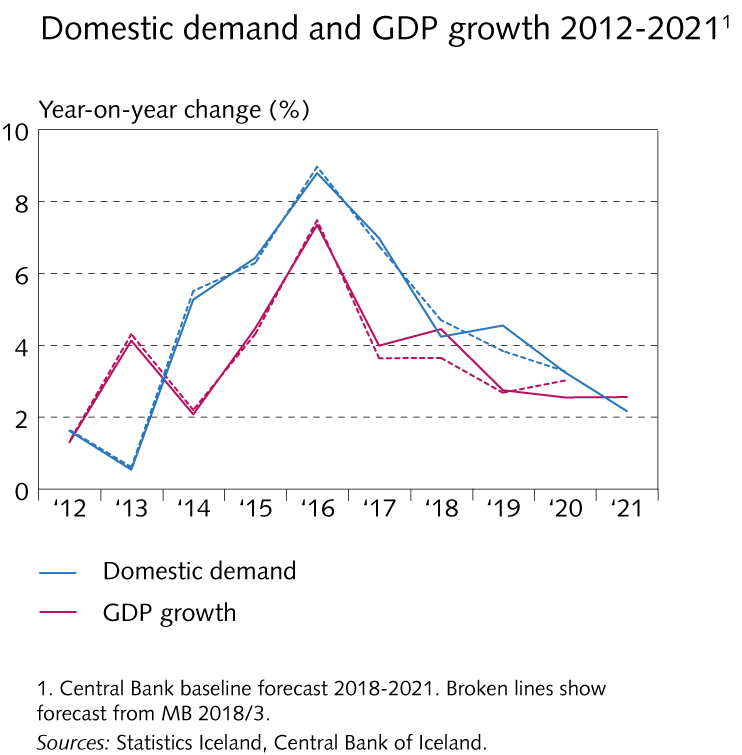 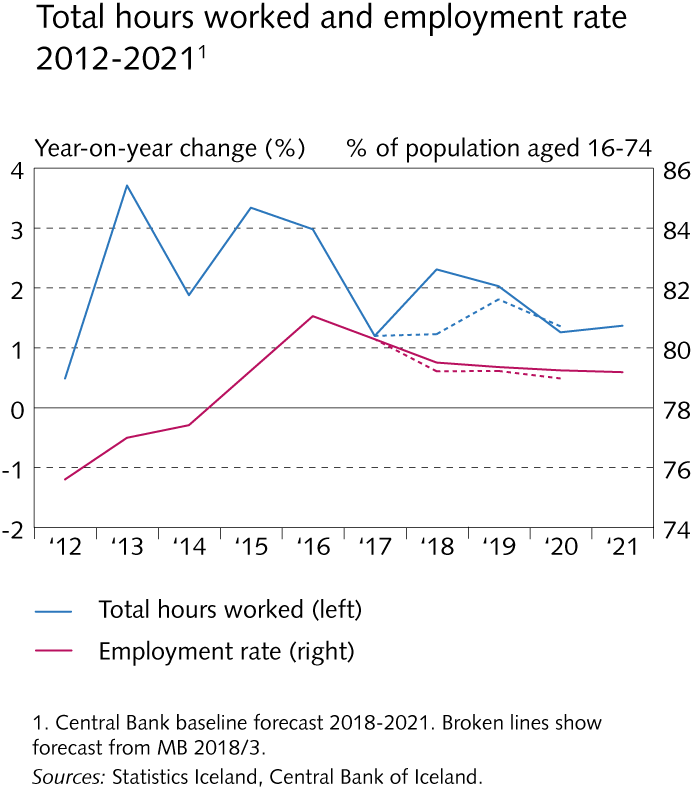 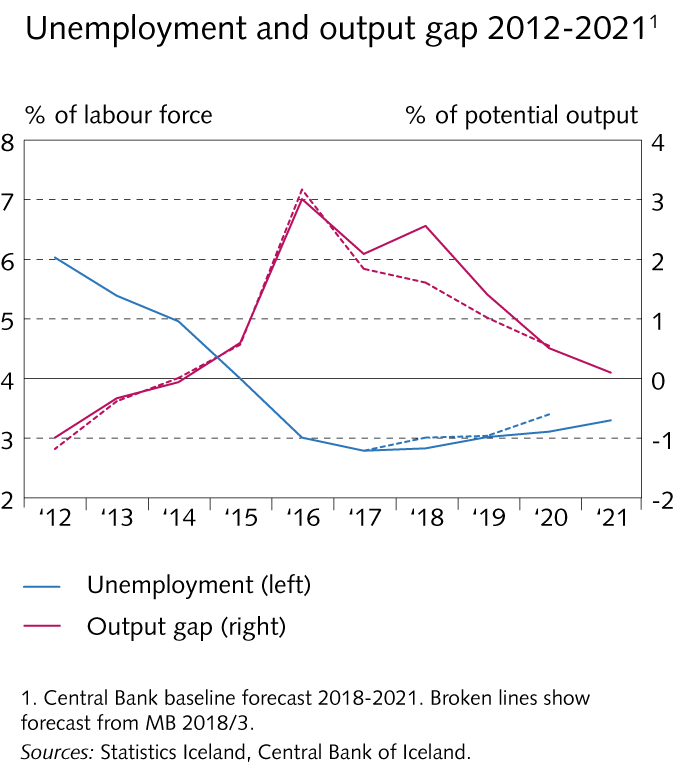 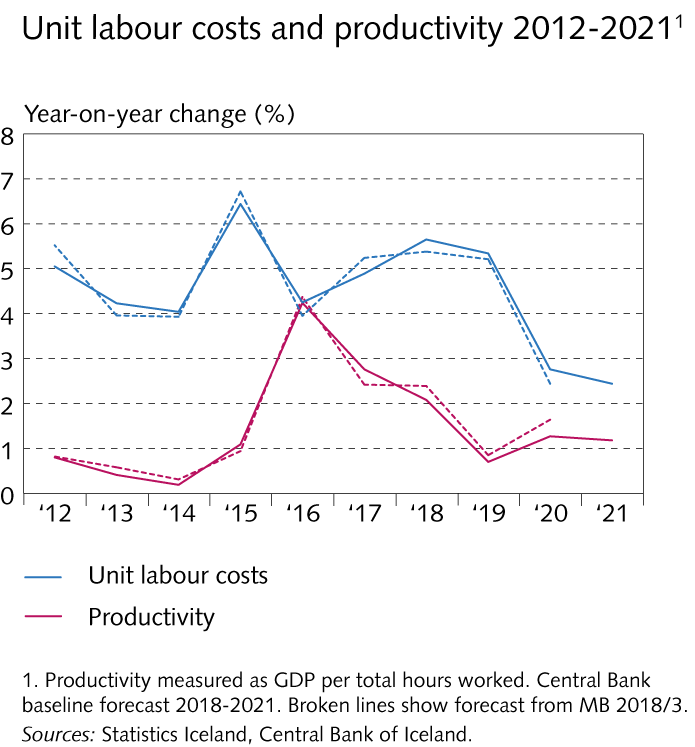 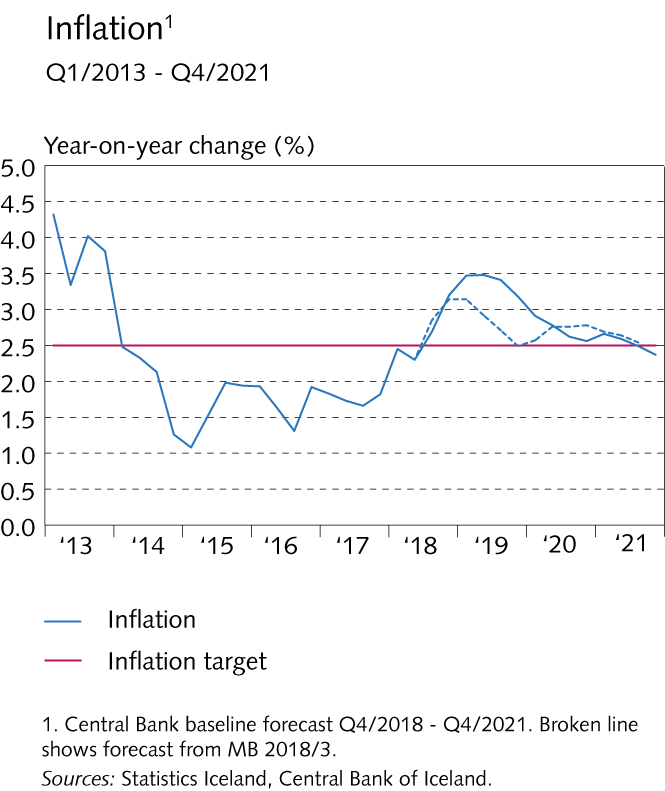 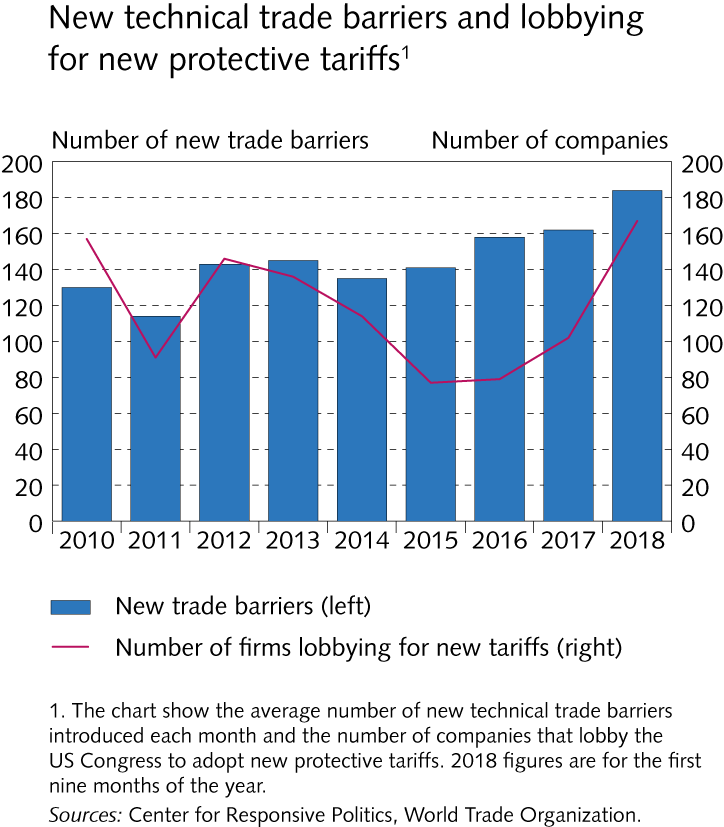 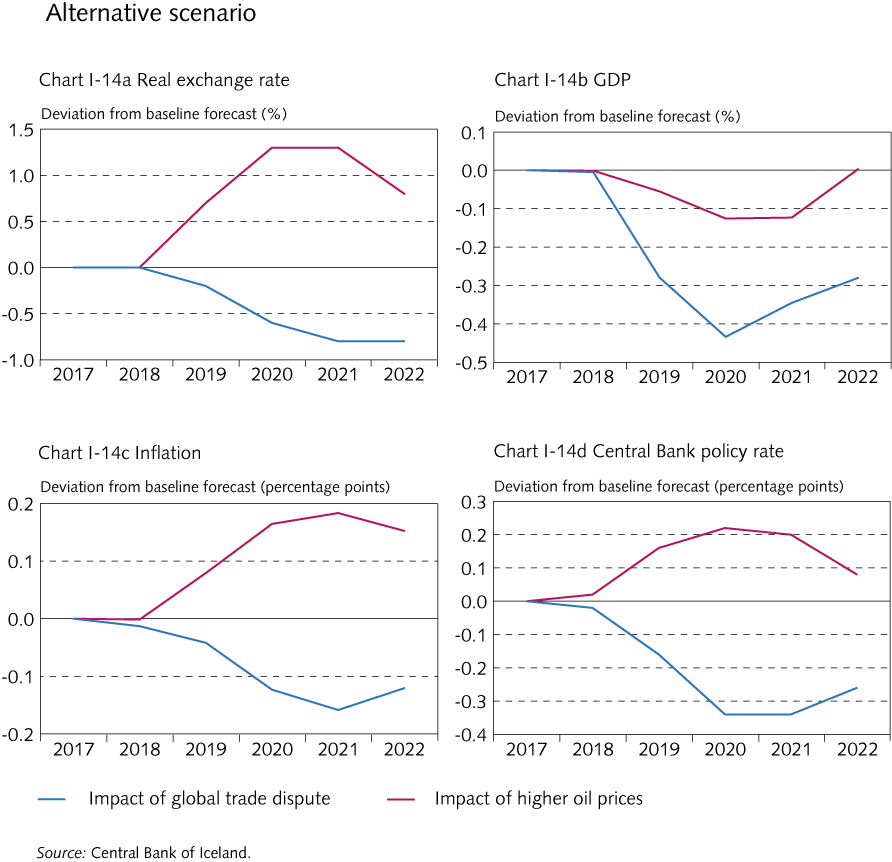 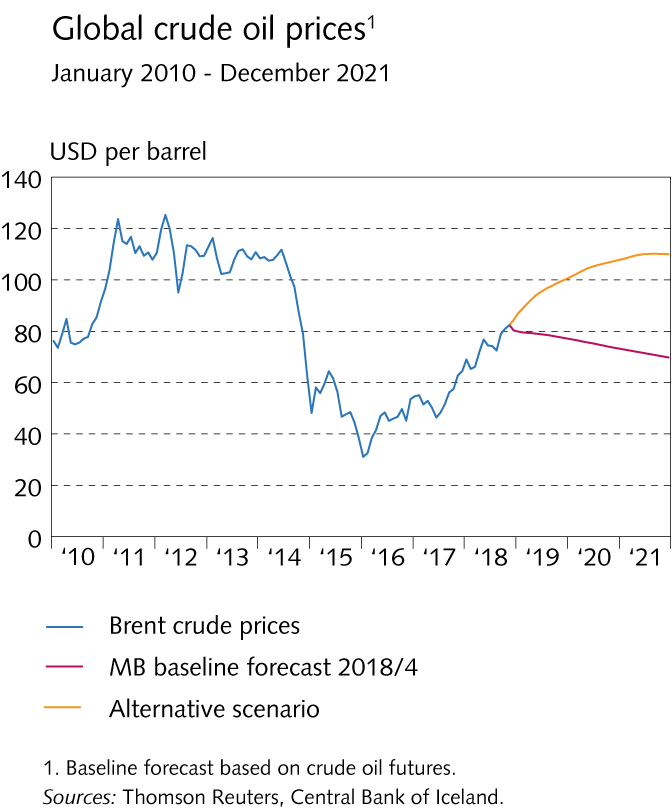 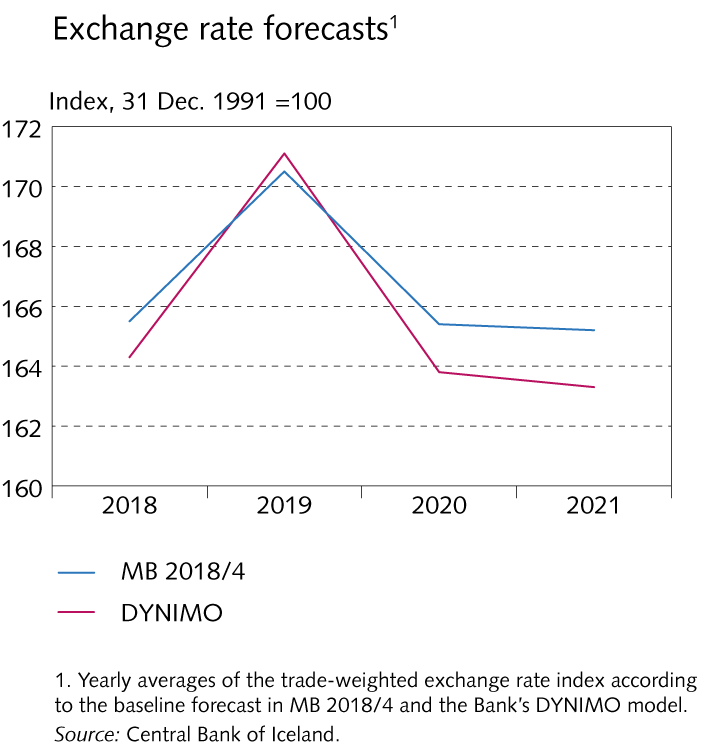 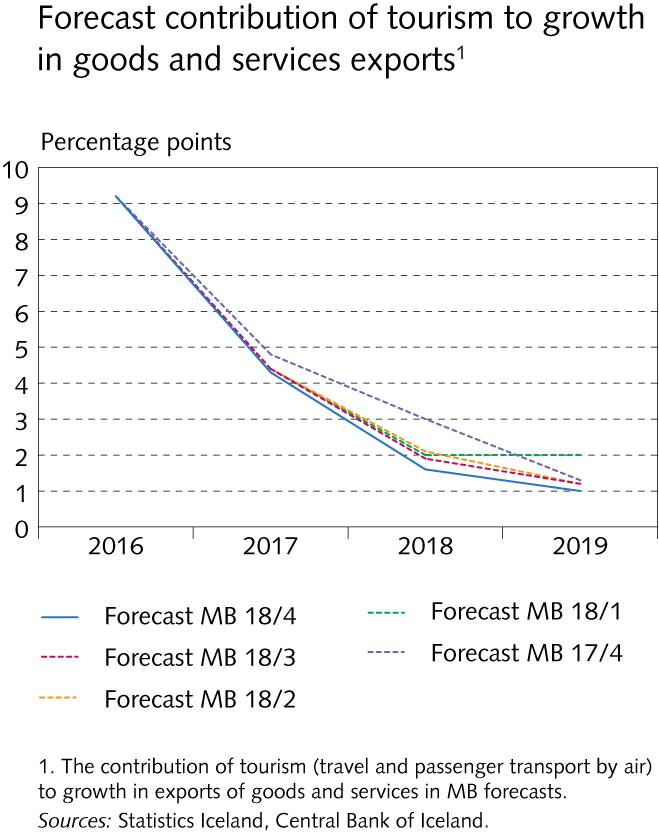 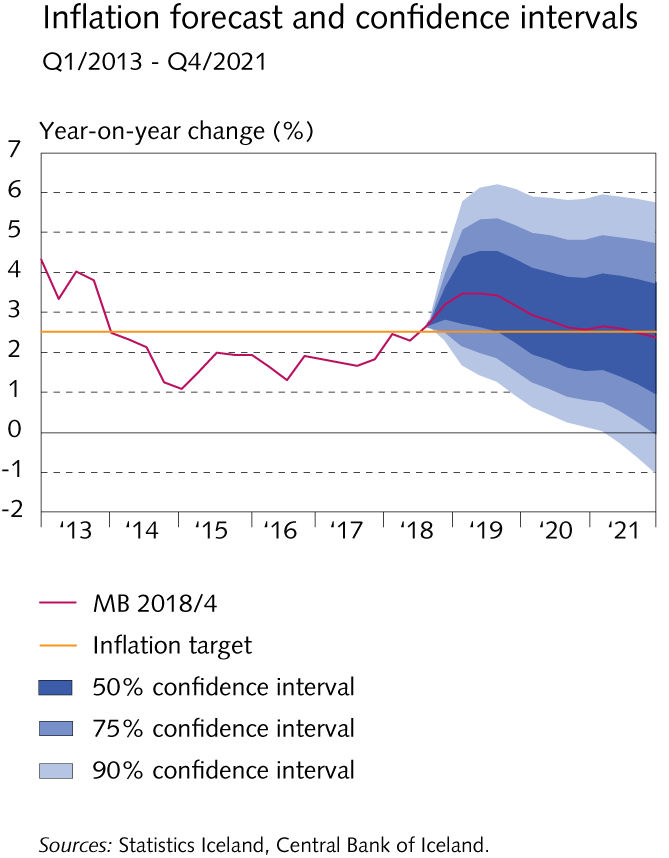 II The global economy and terms of trade
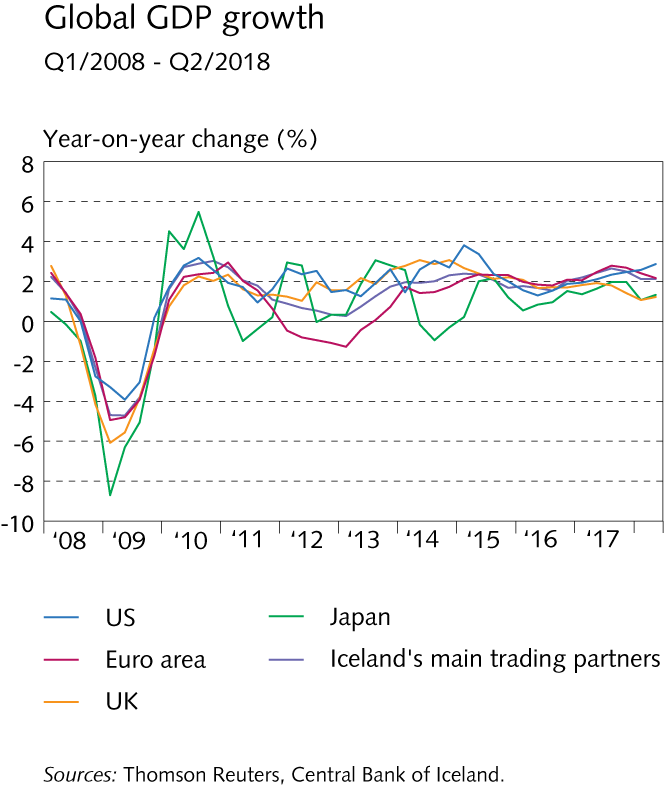 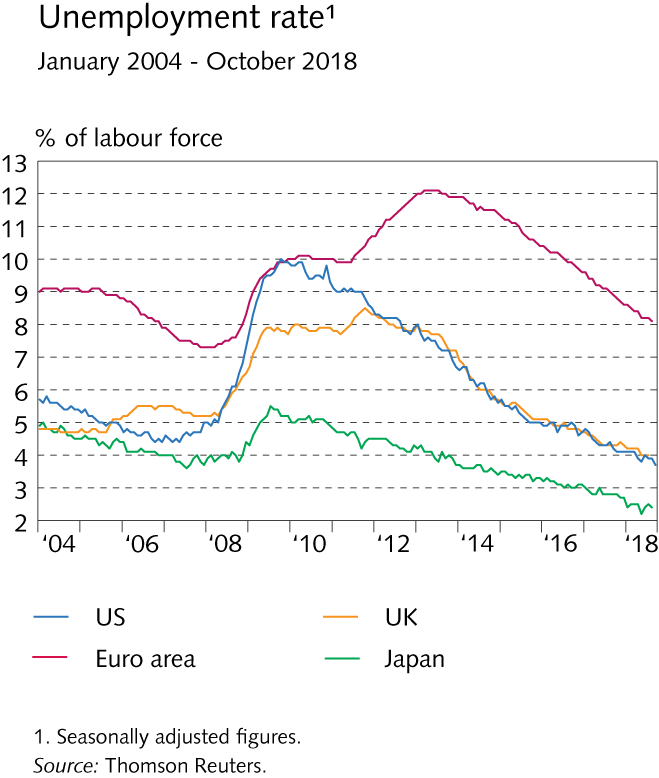 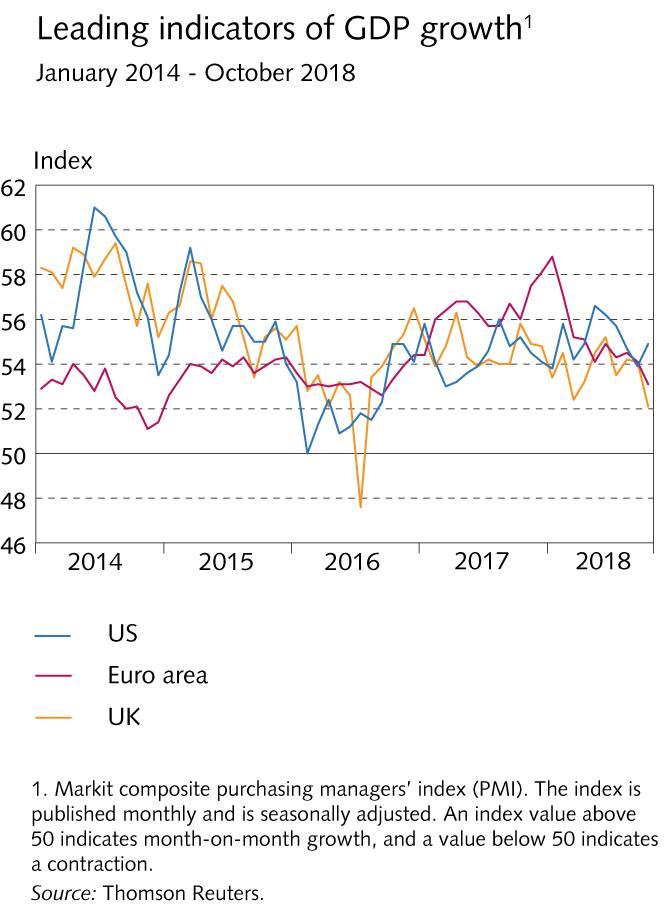 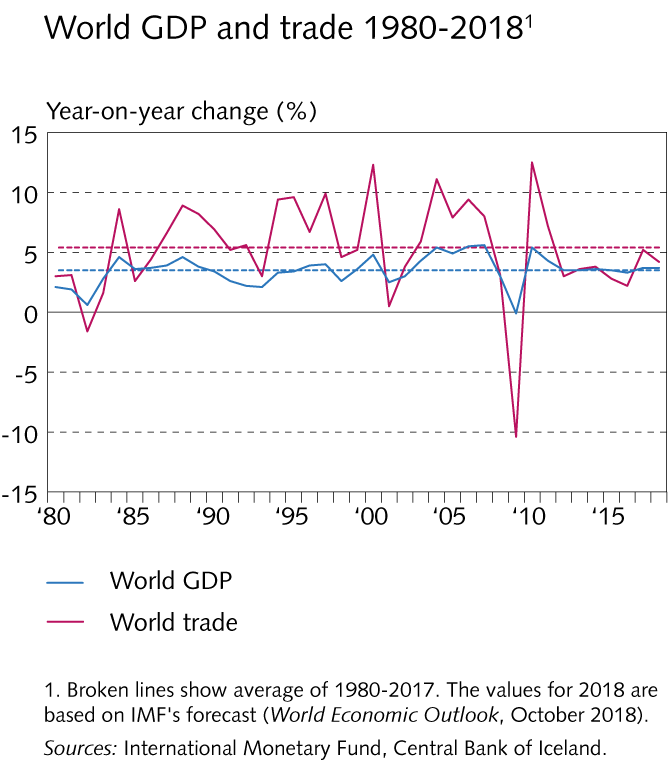 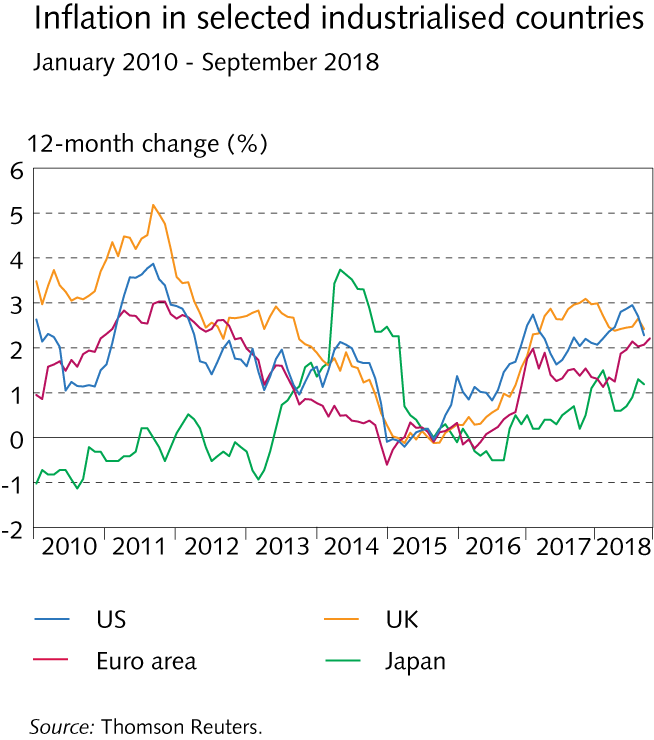 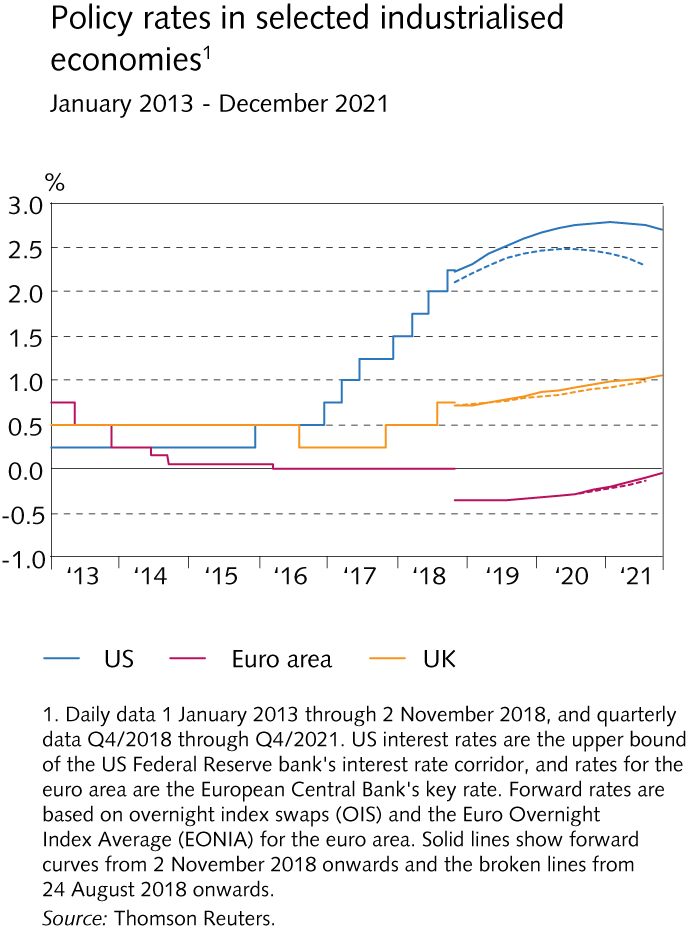 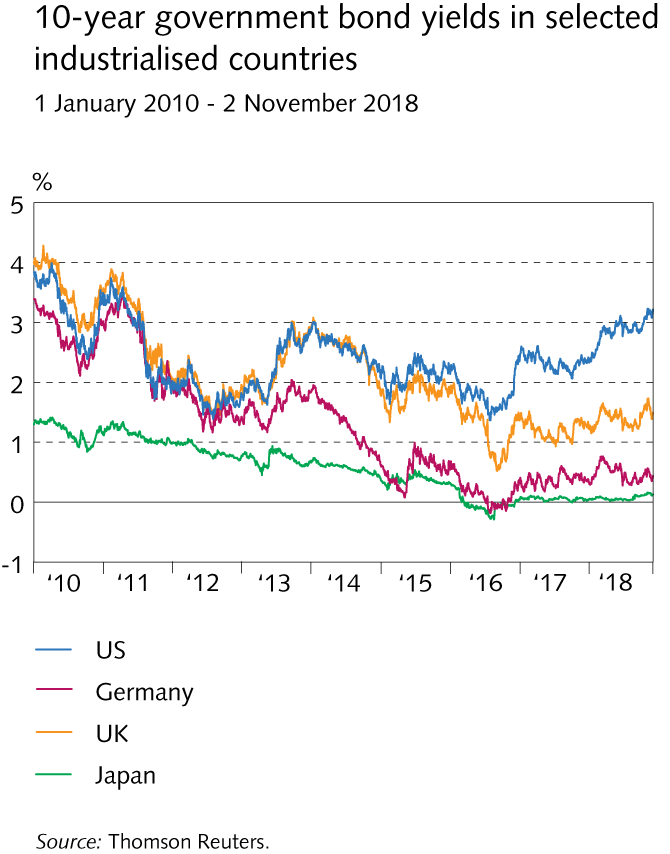 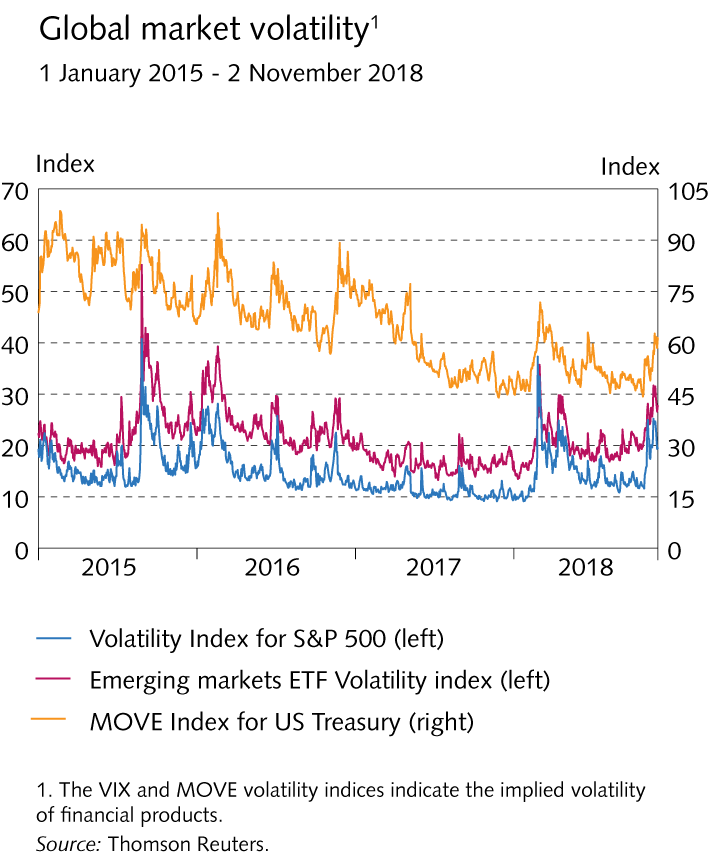 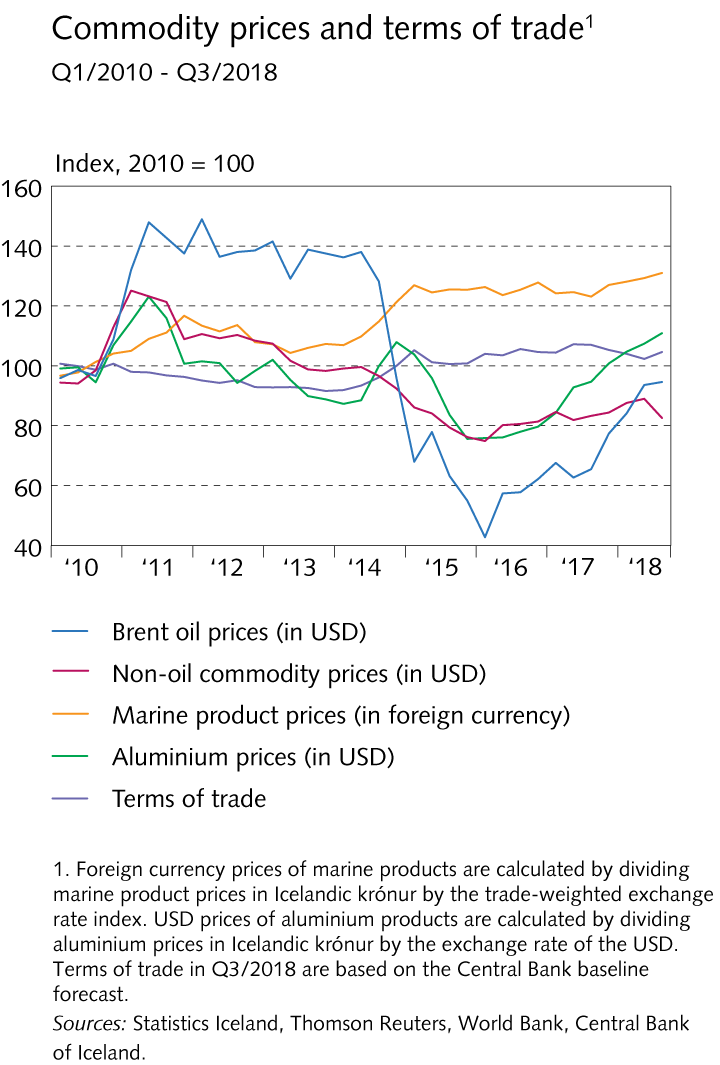 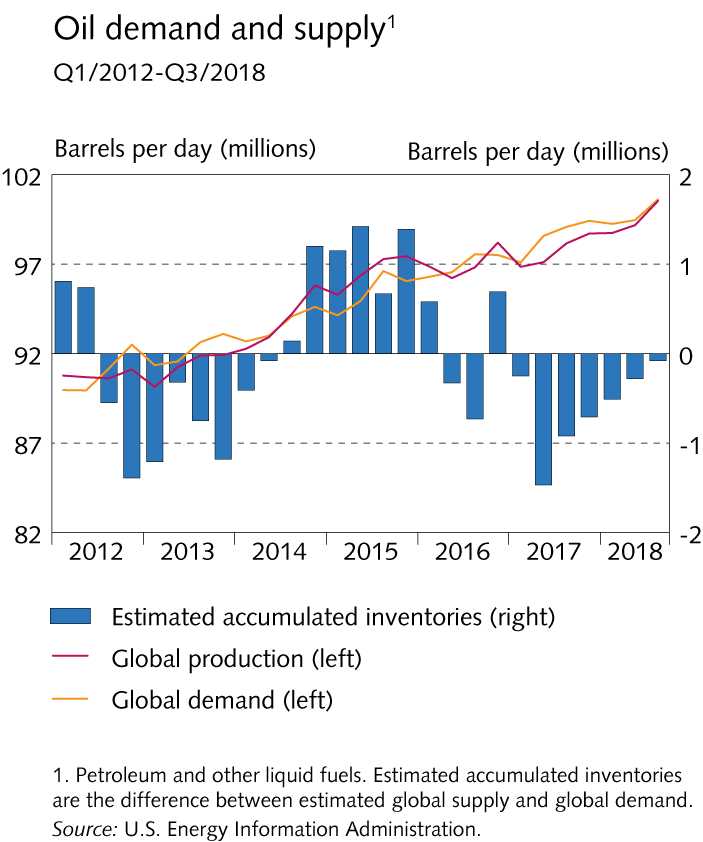 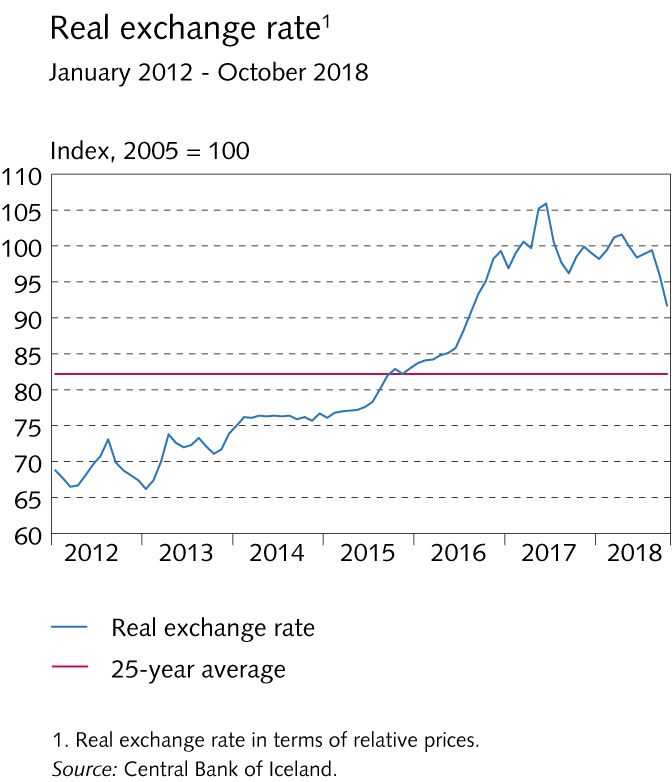 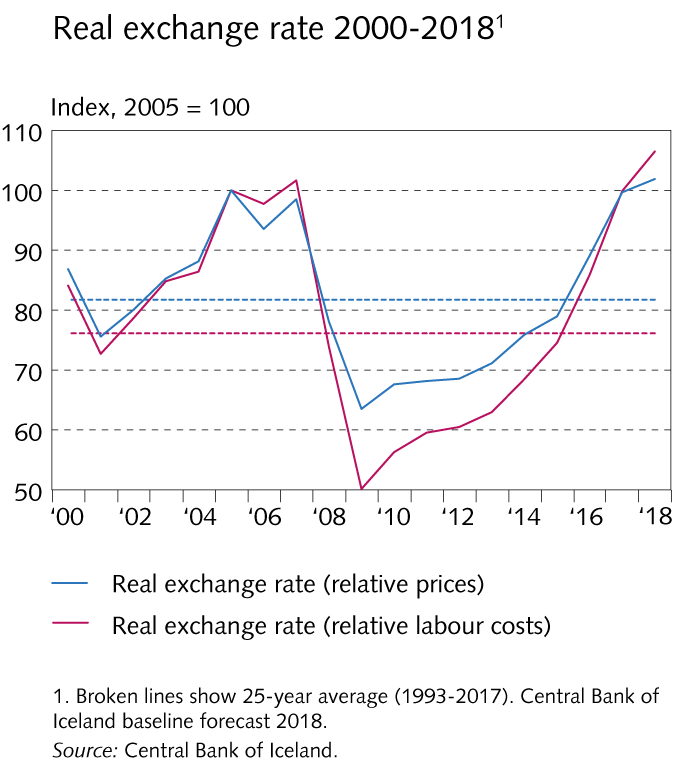 III Monetary policy and domestic financial markets
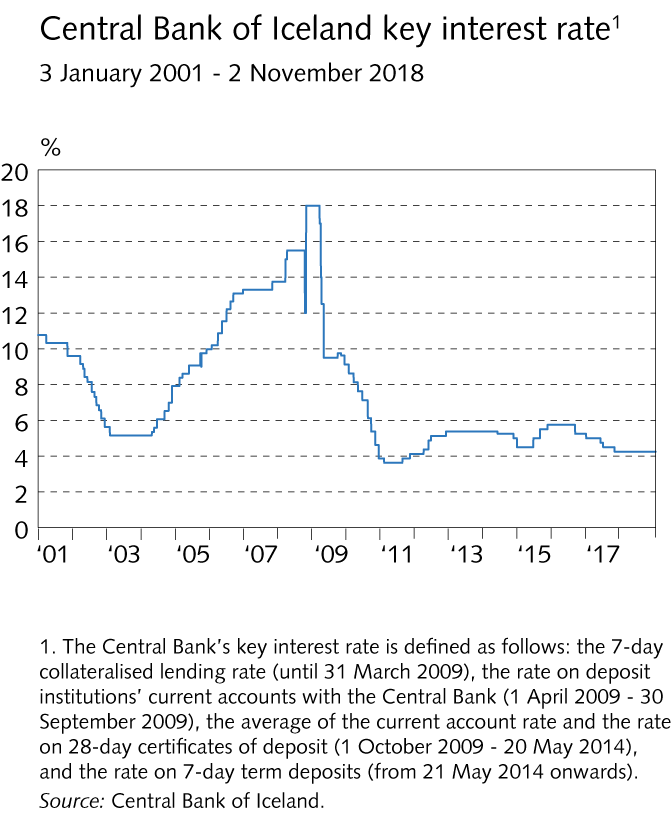 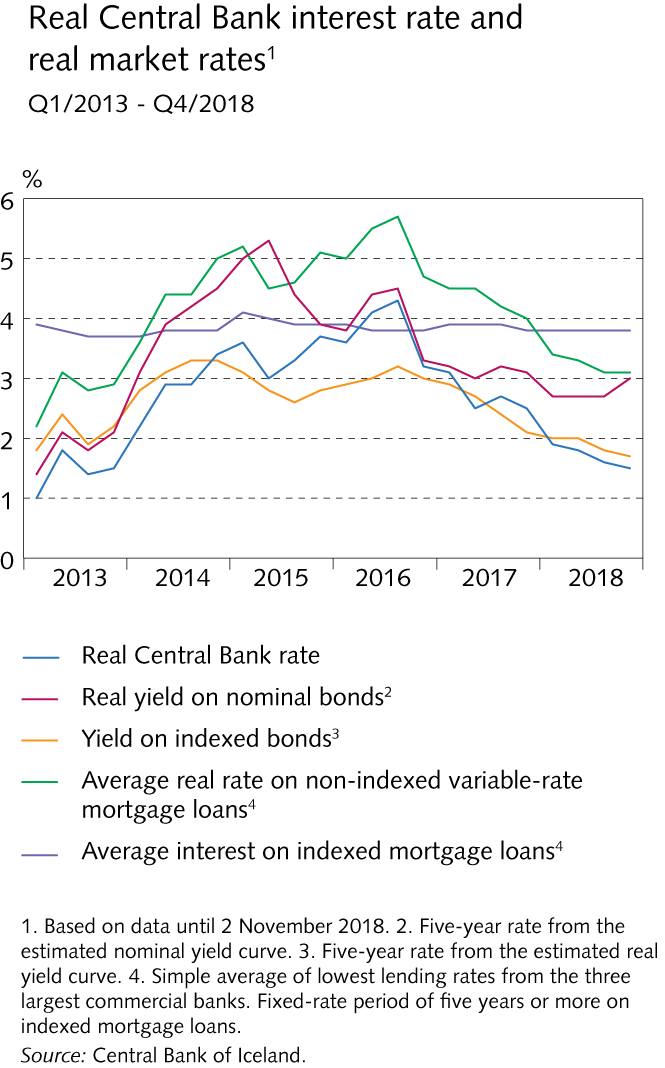 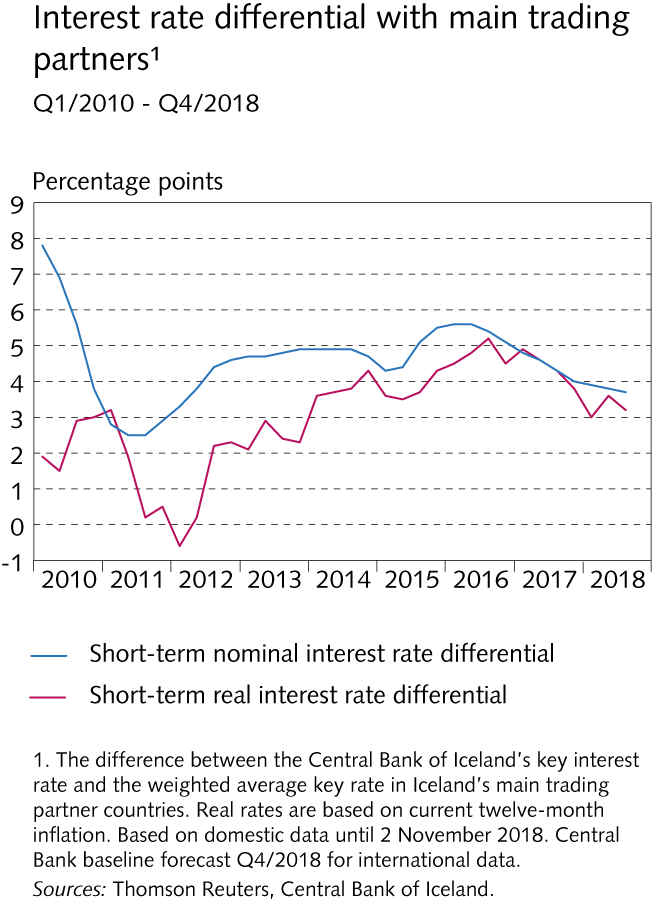 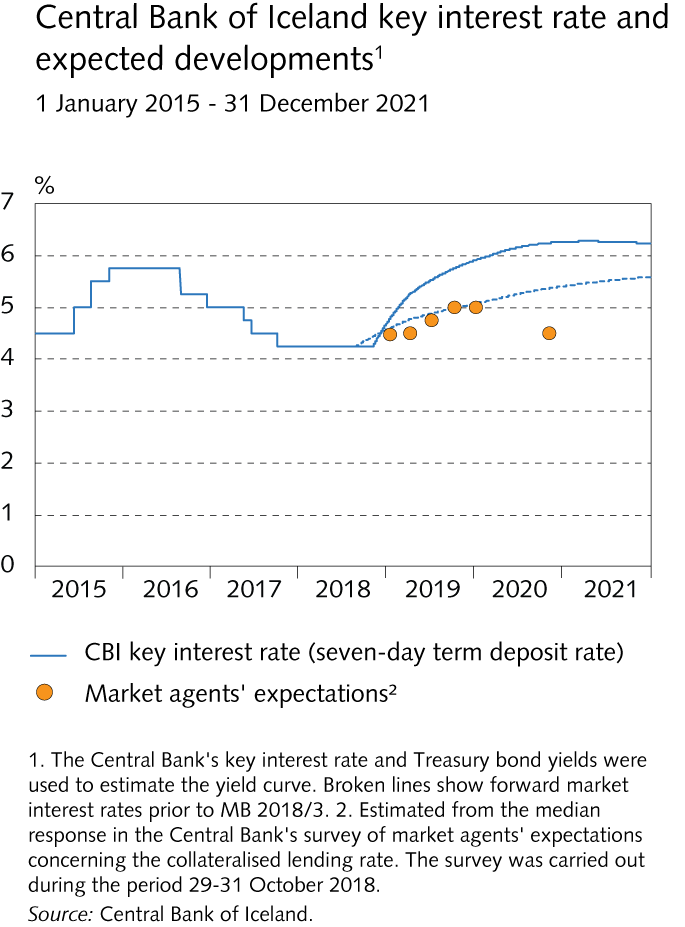 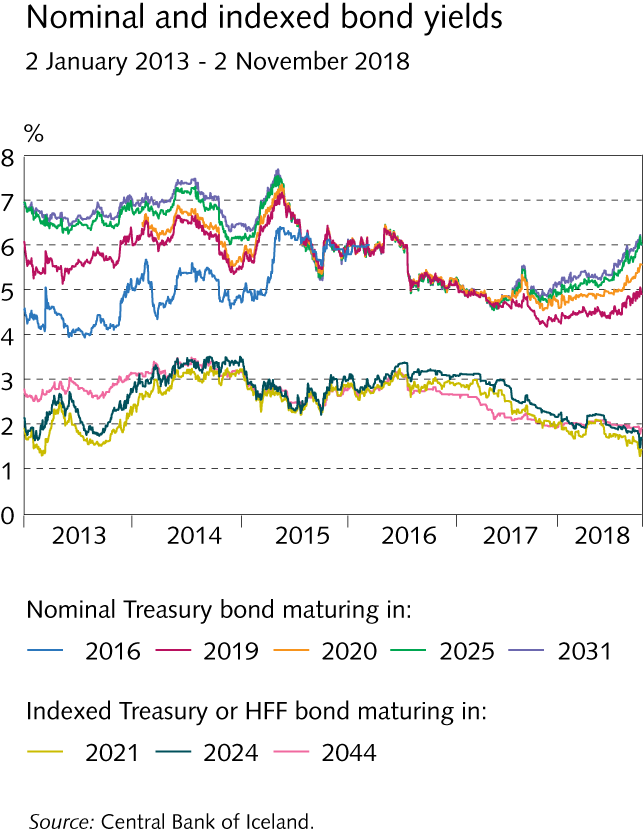 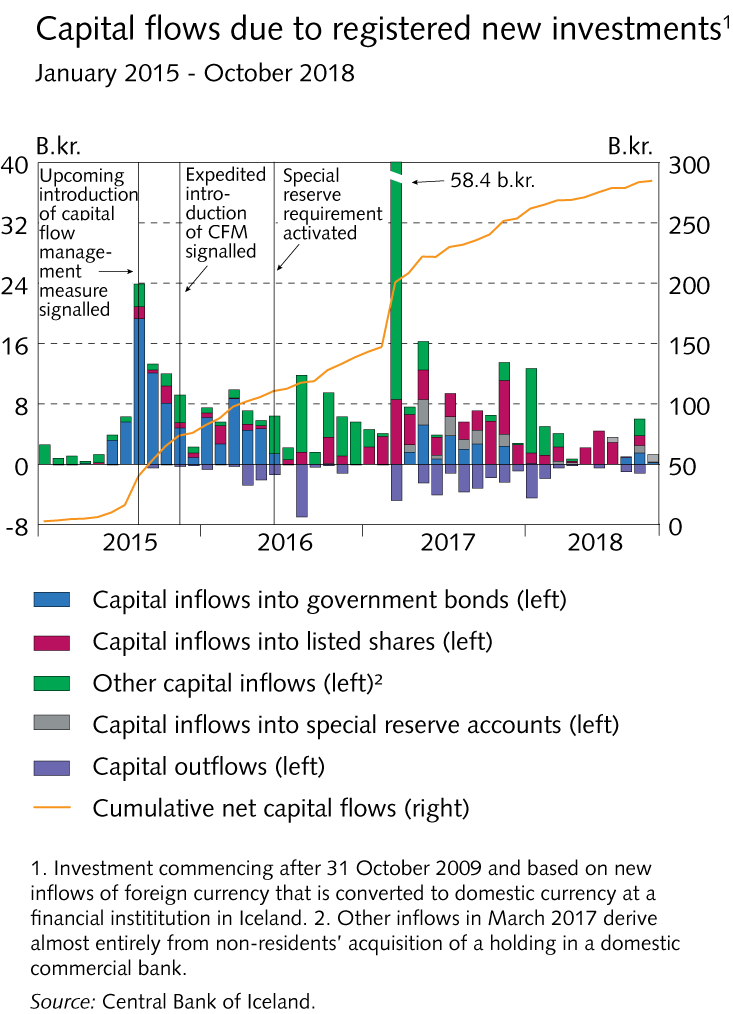 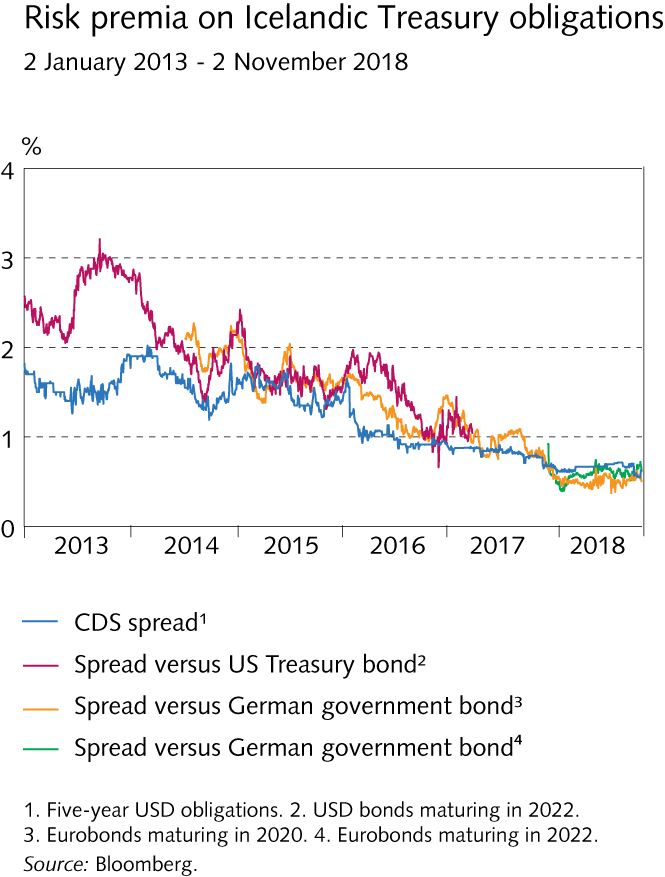 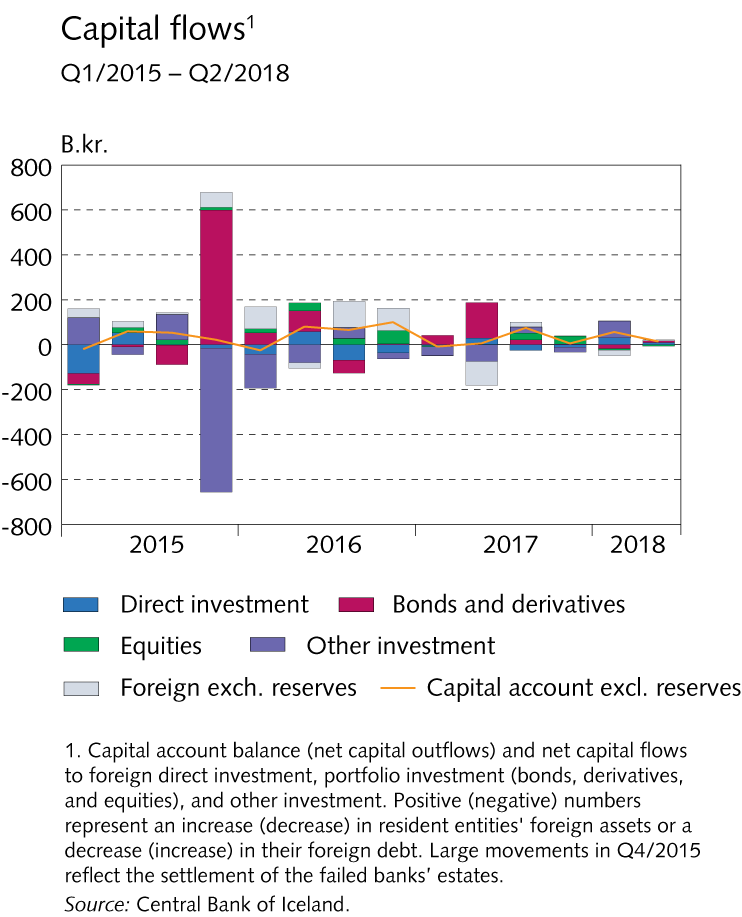 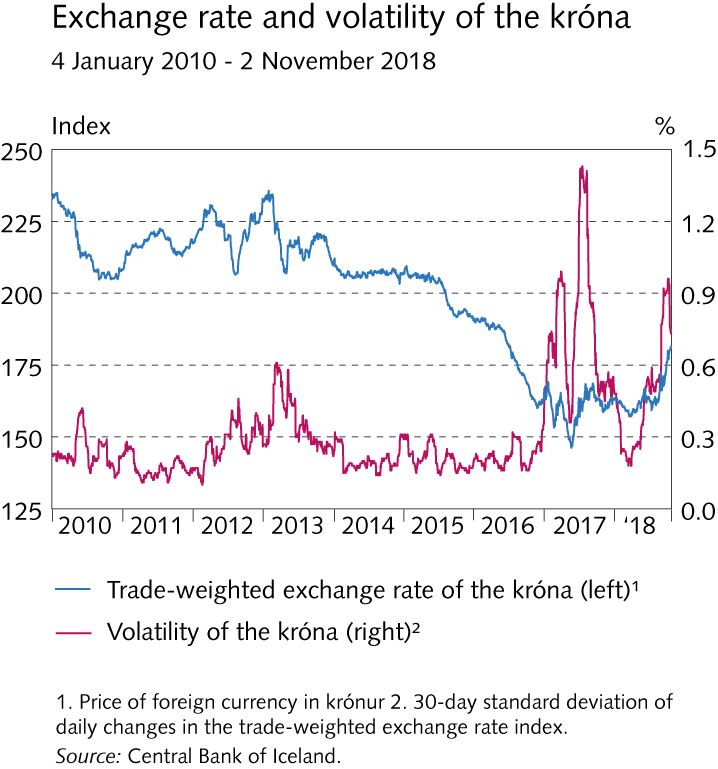 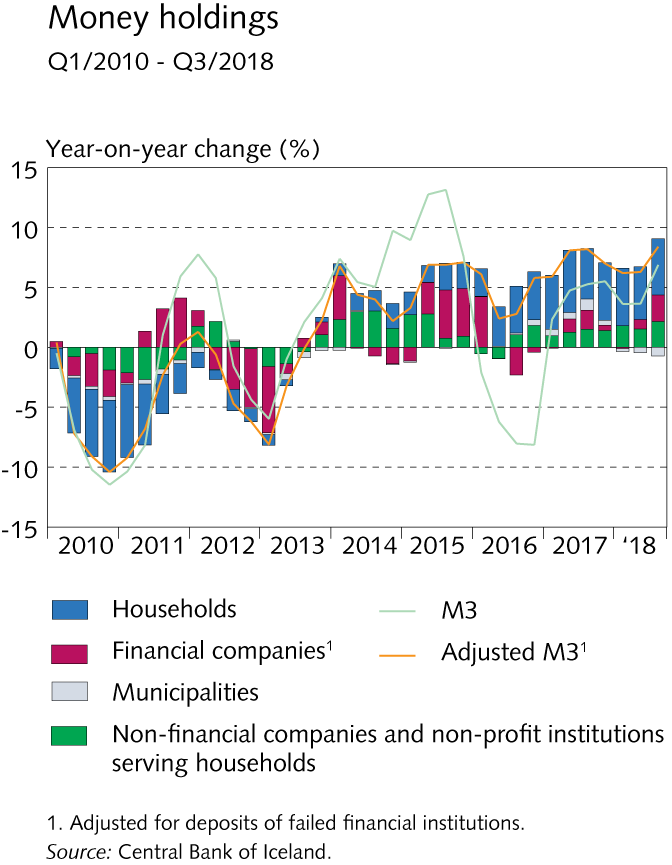 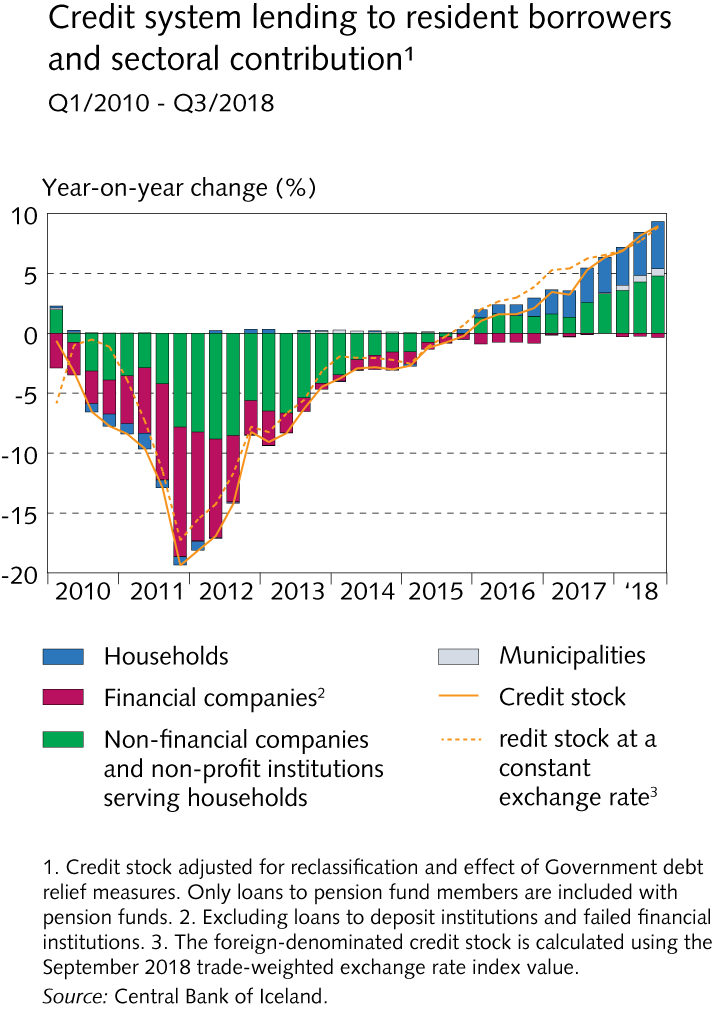 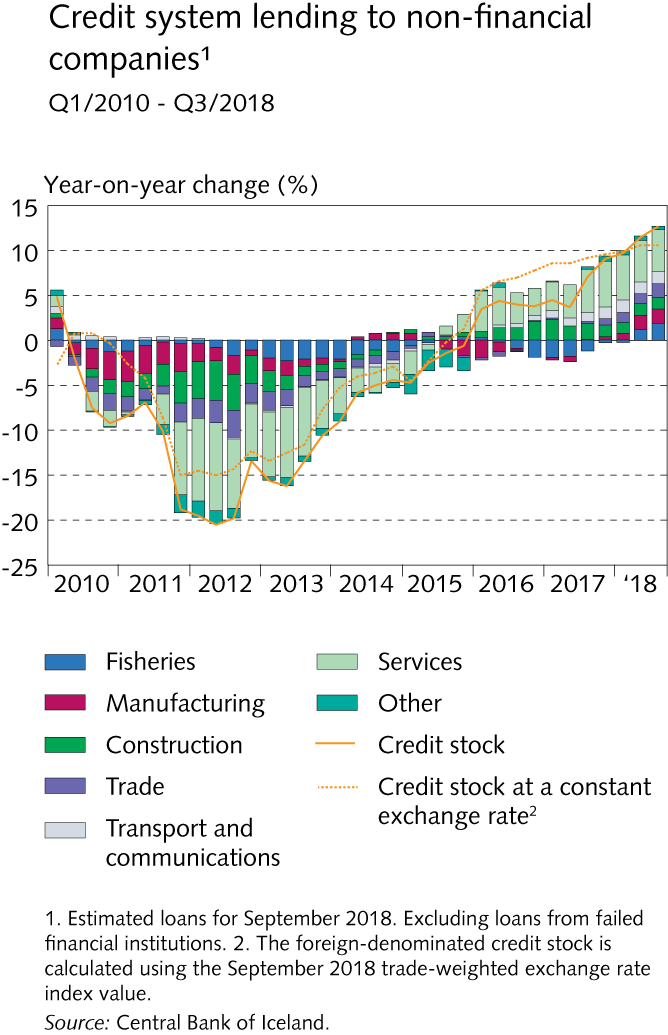 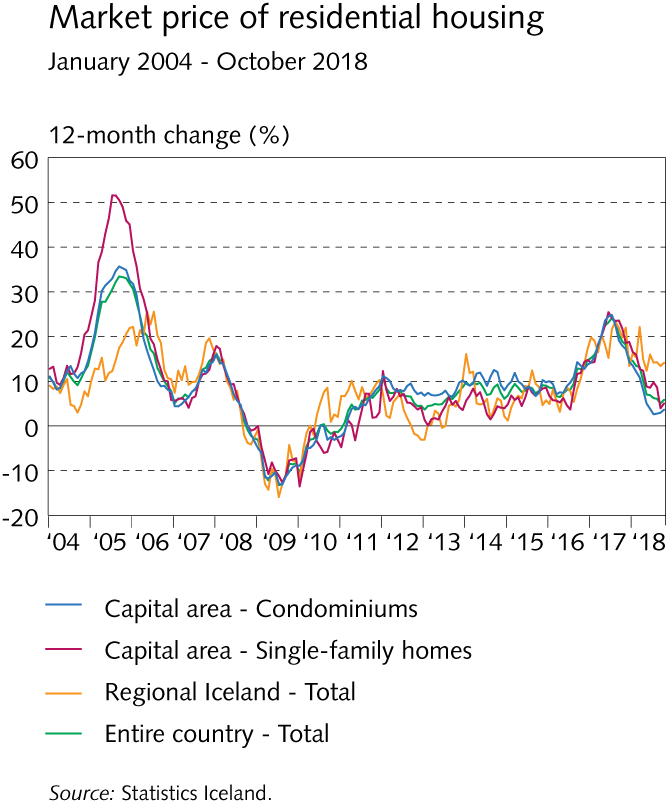 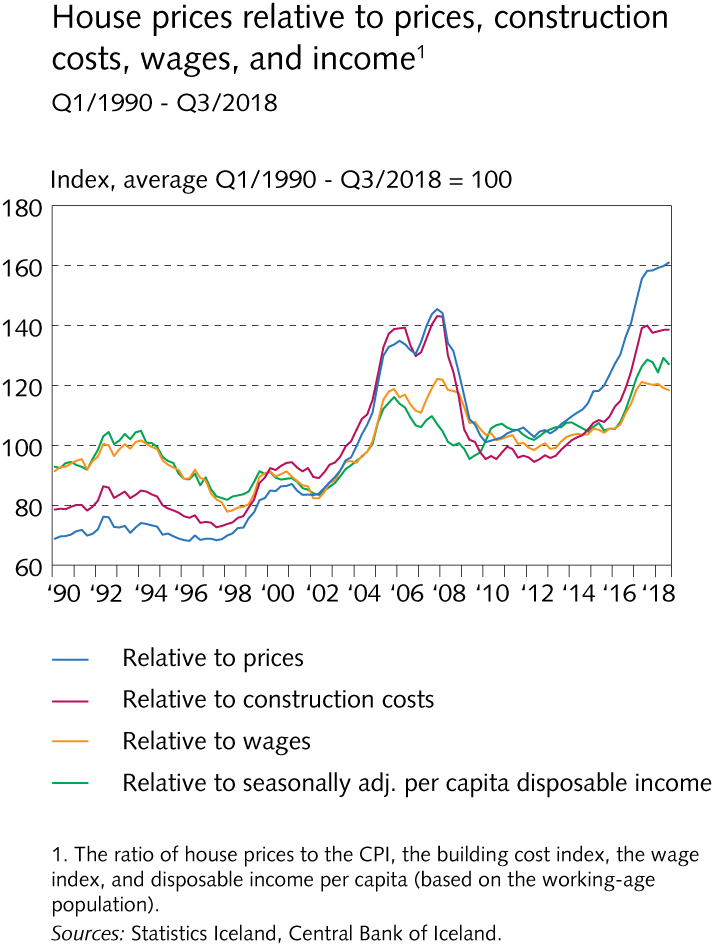 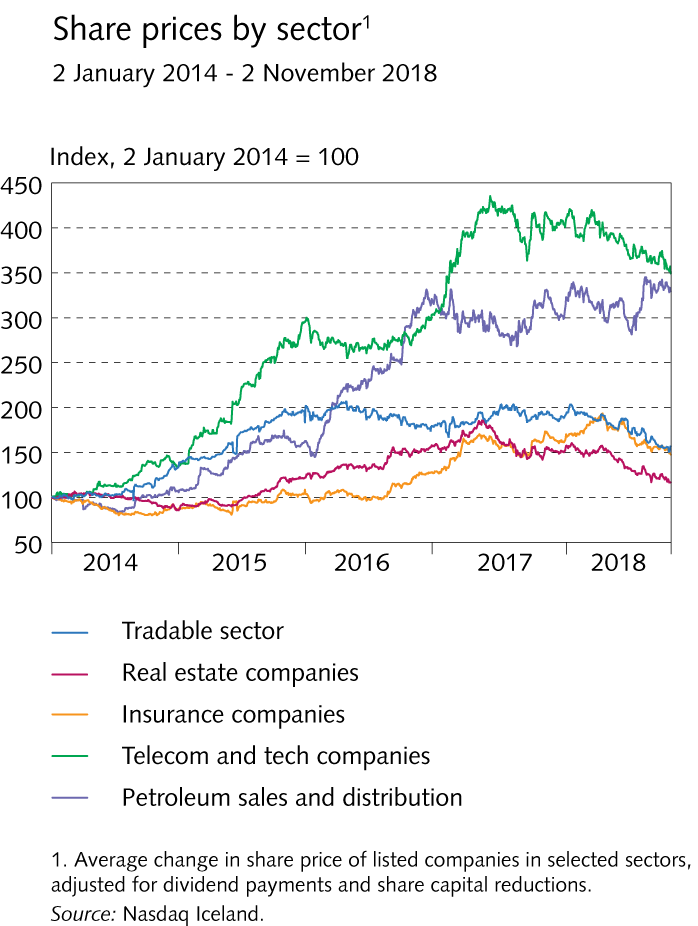 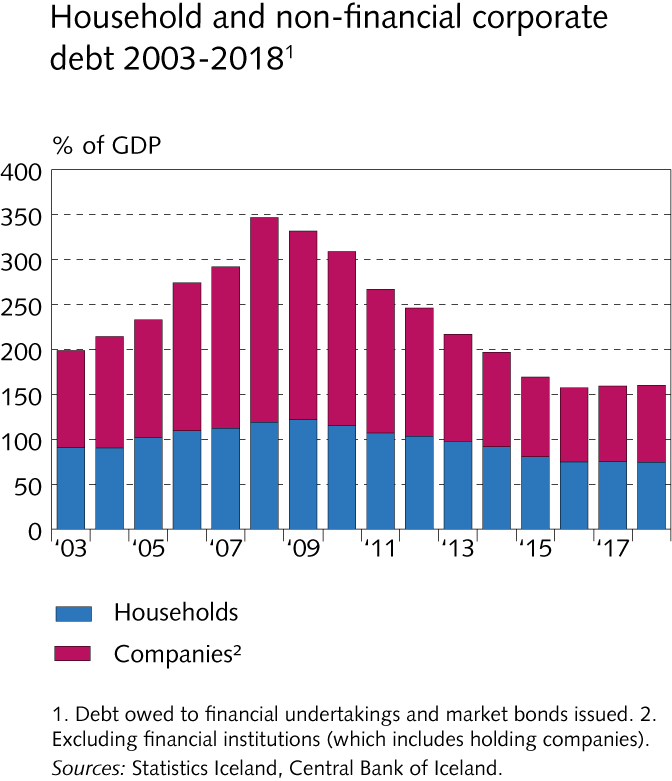 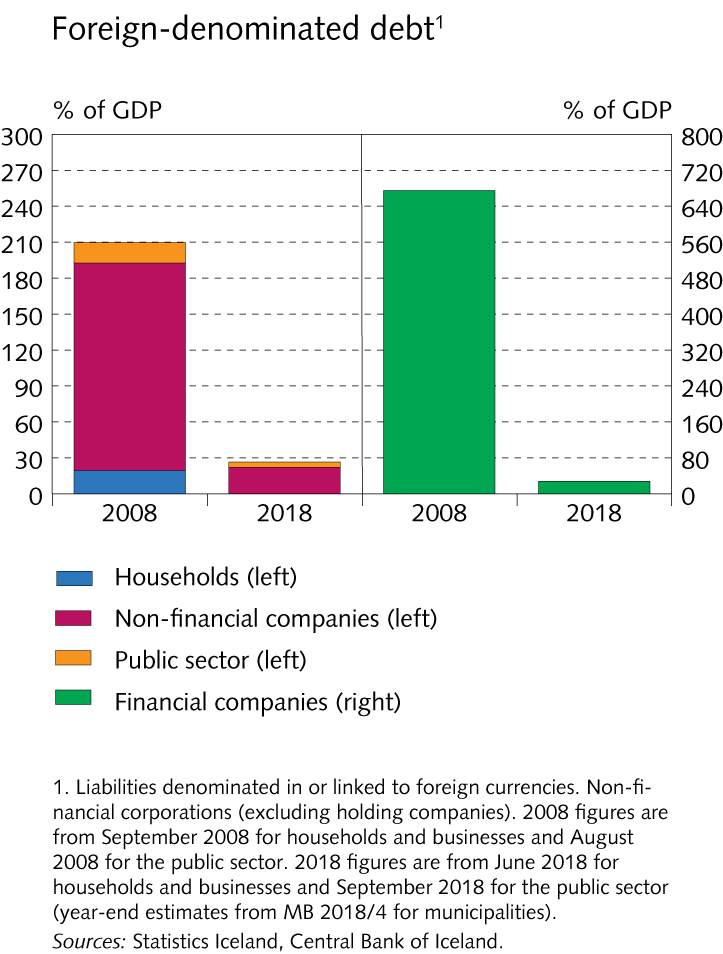 IV Demand and GDP growth
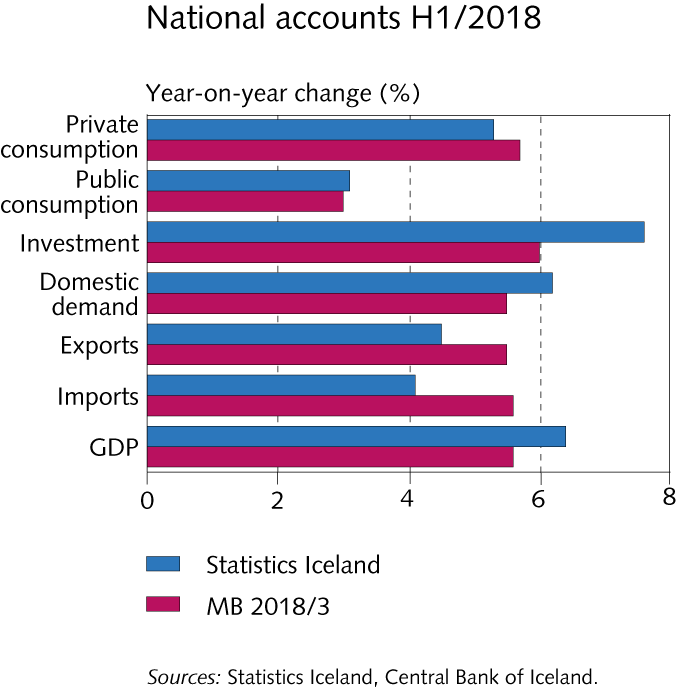 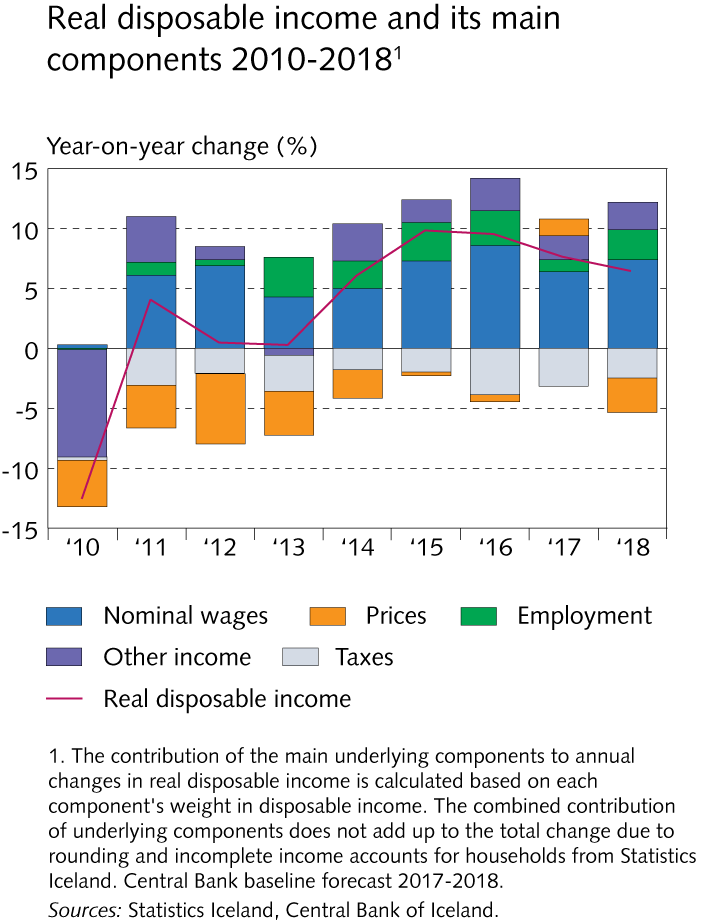 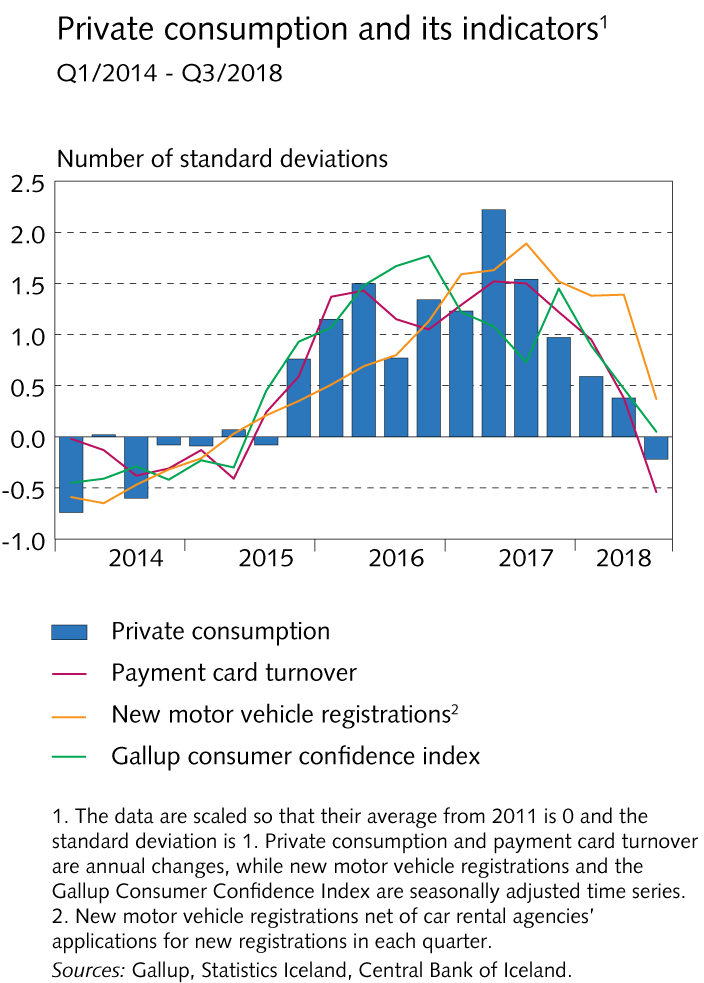 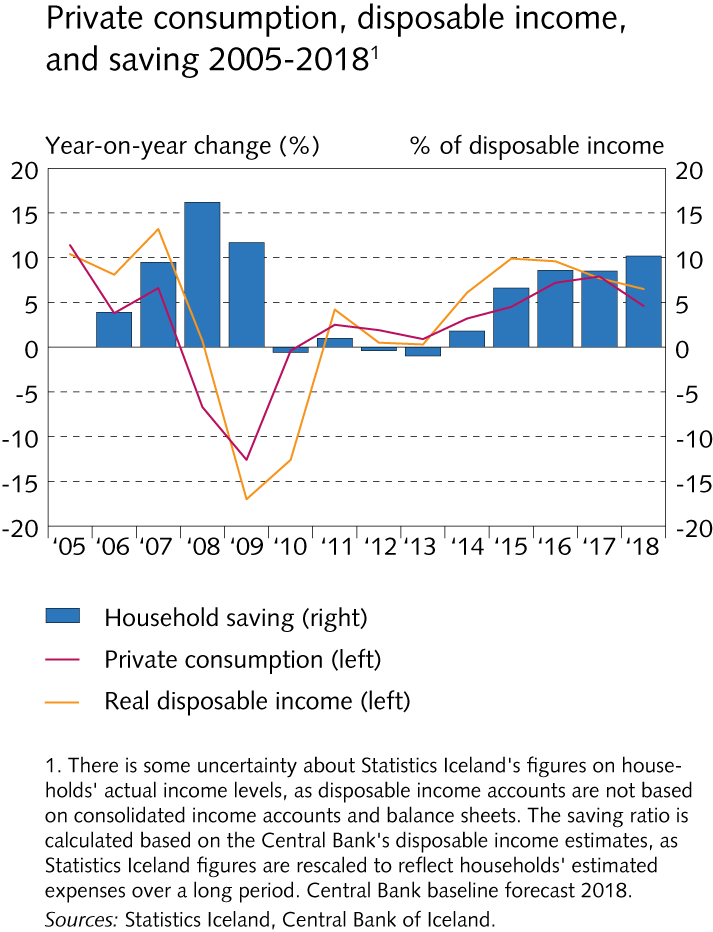 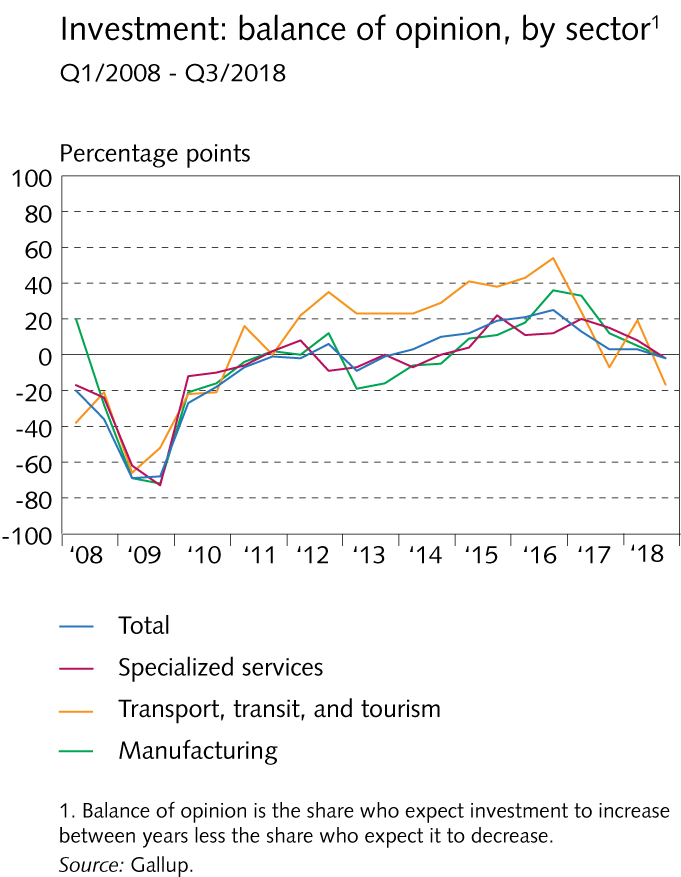 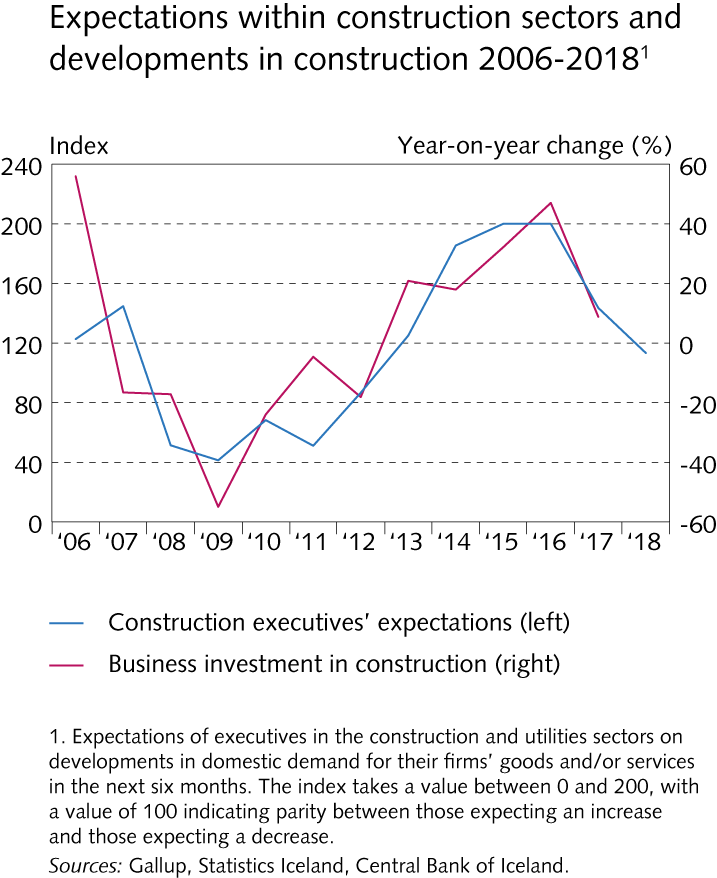 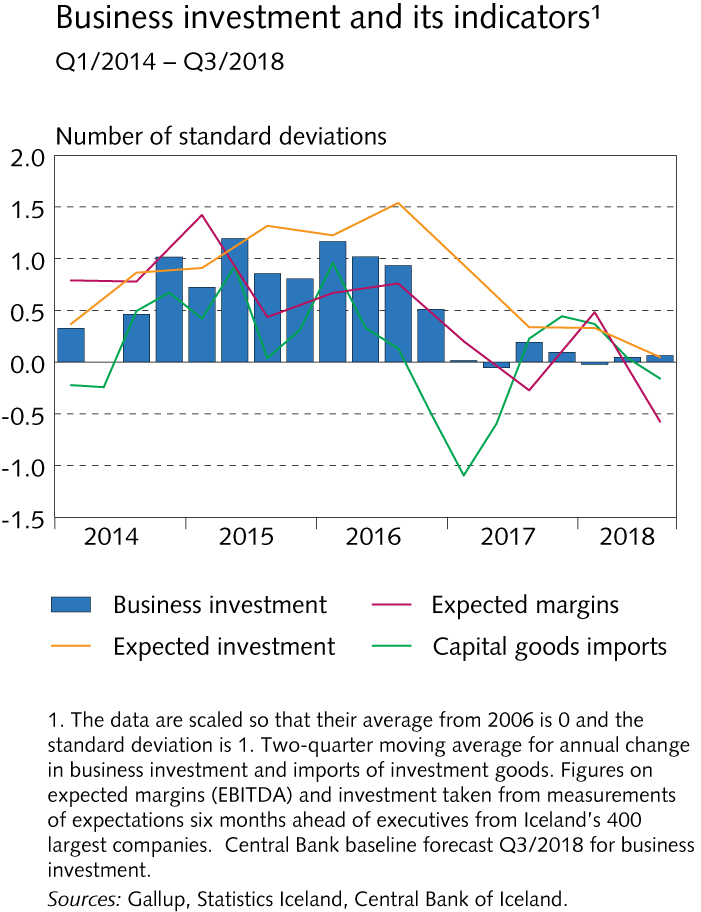 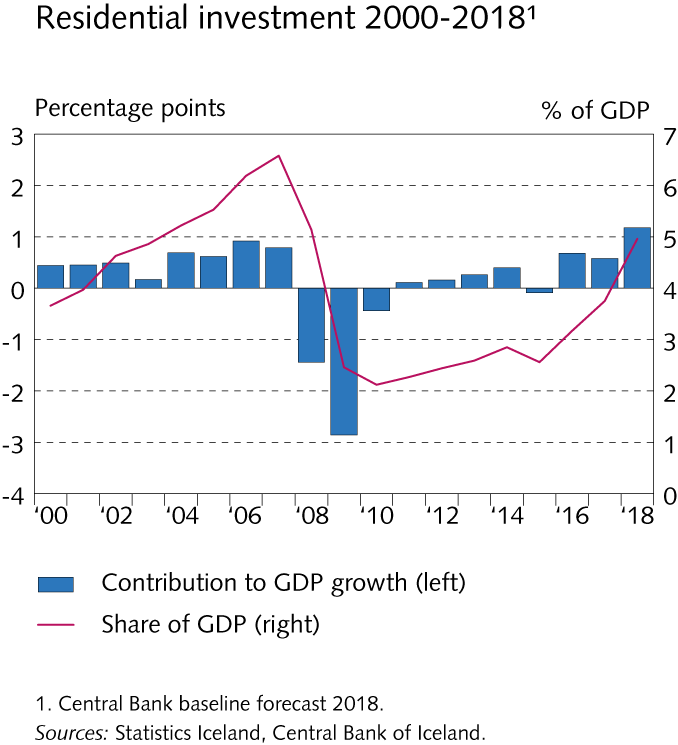 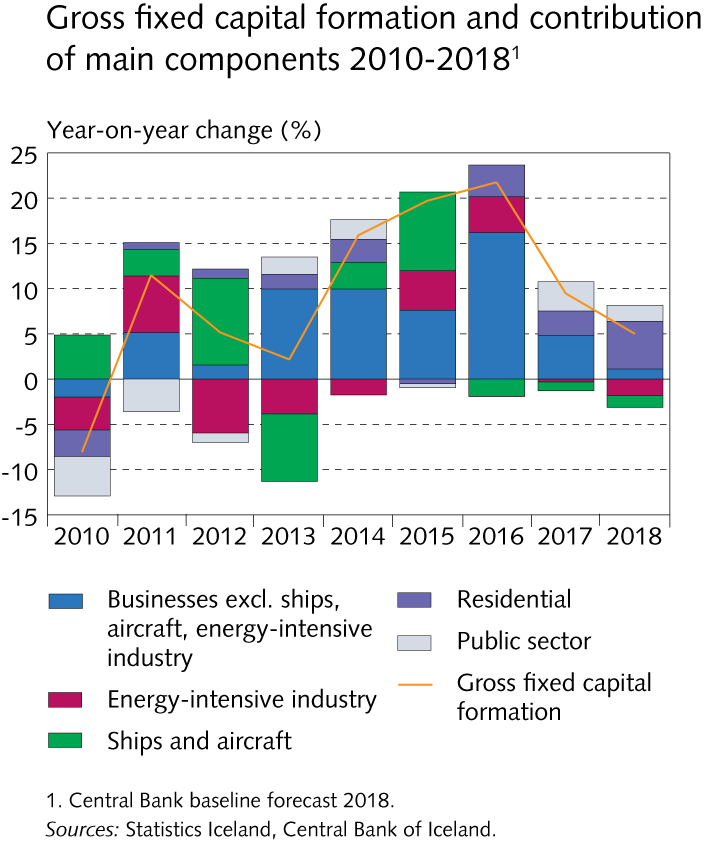 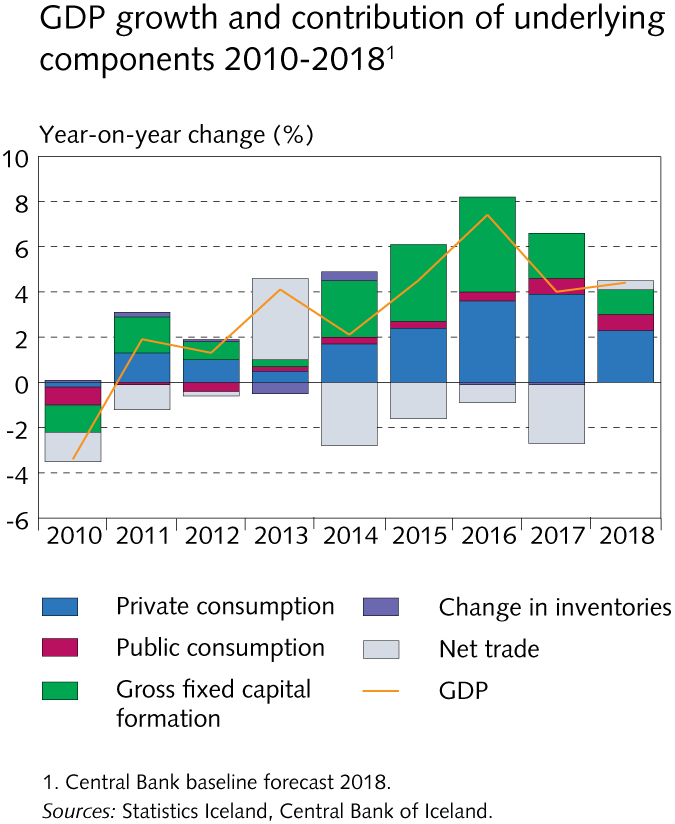 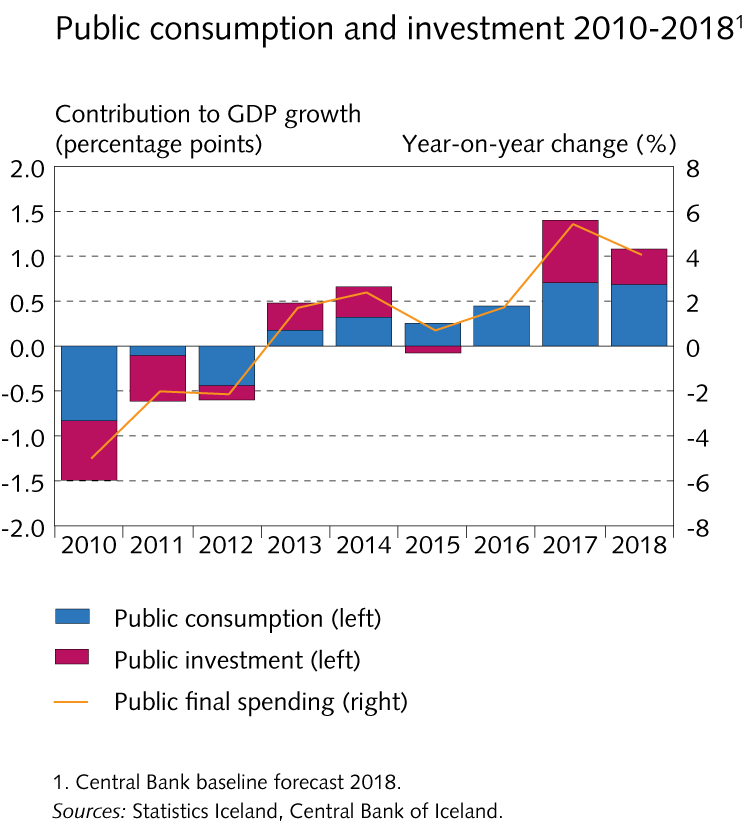 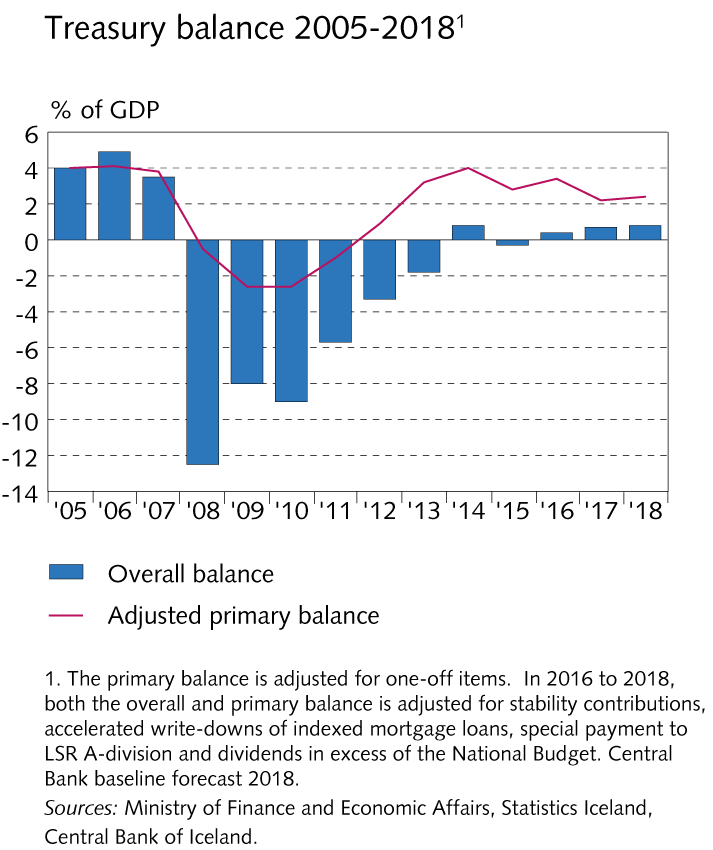 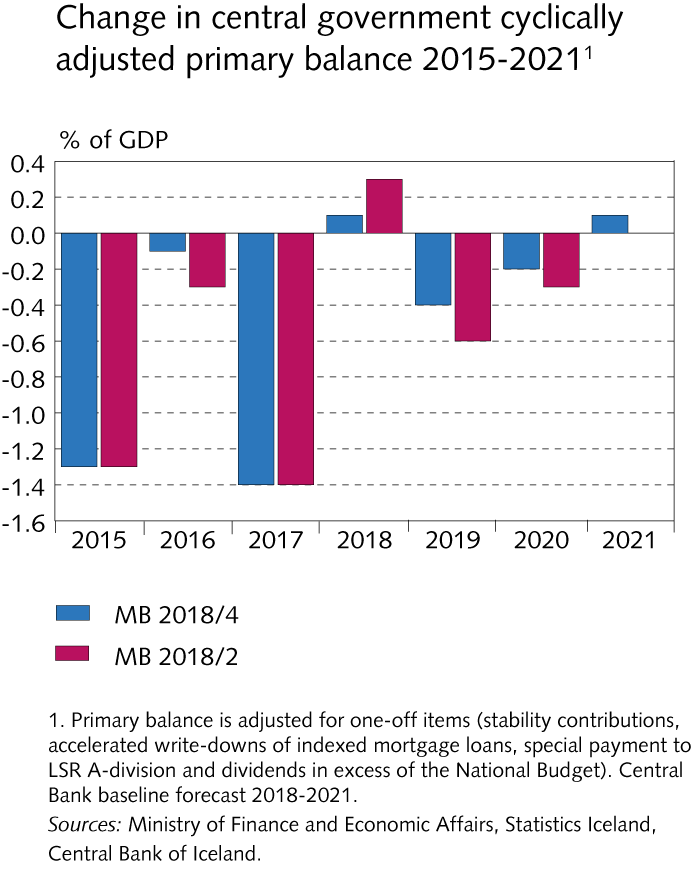 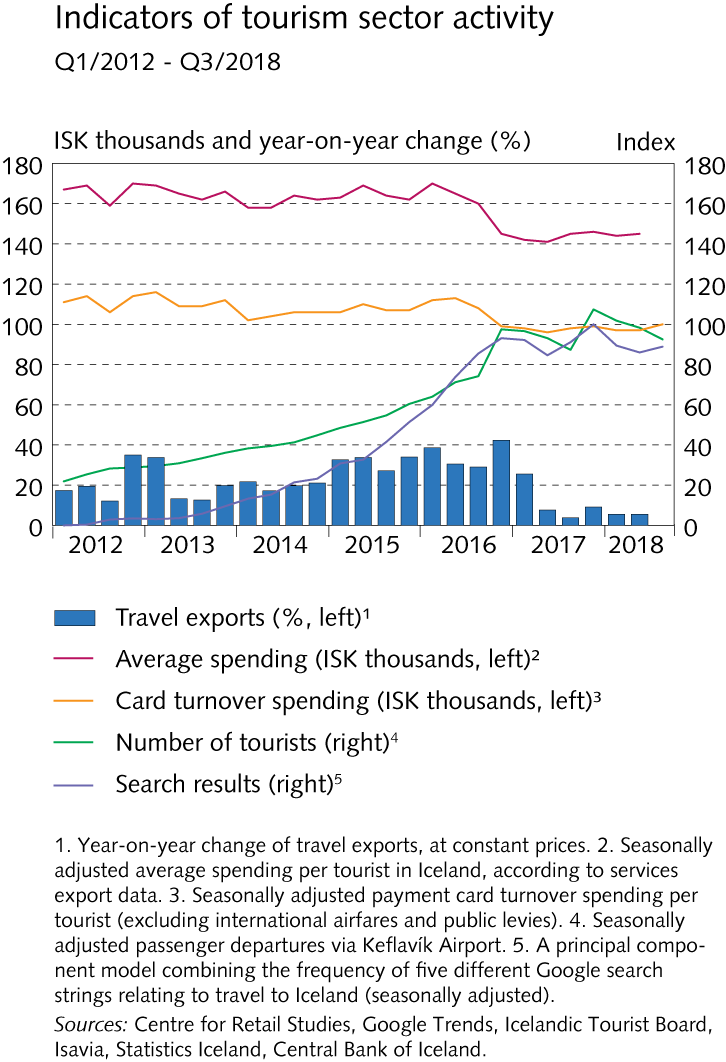 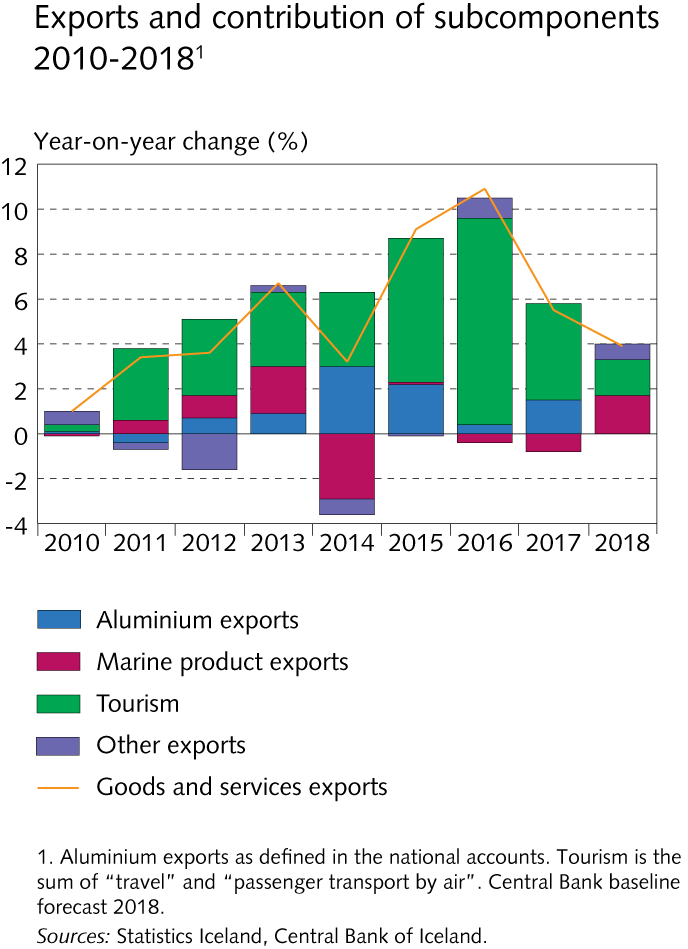 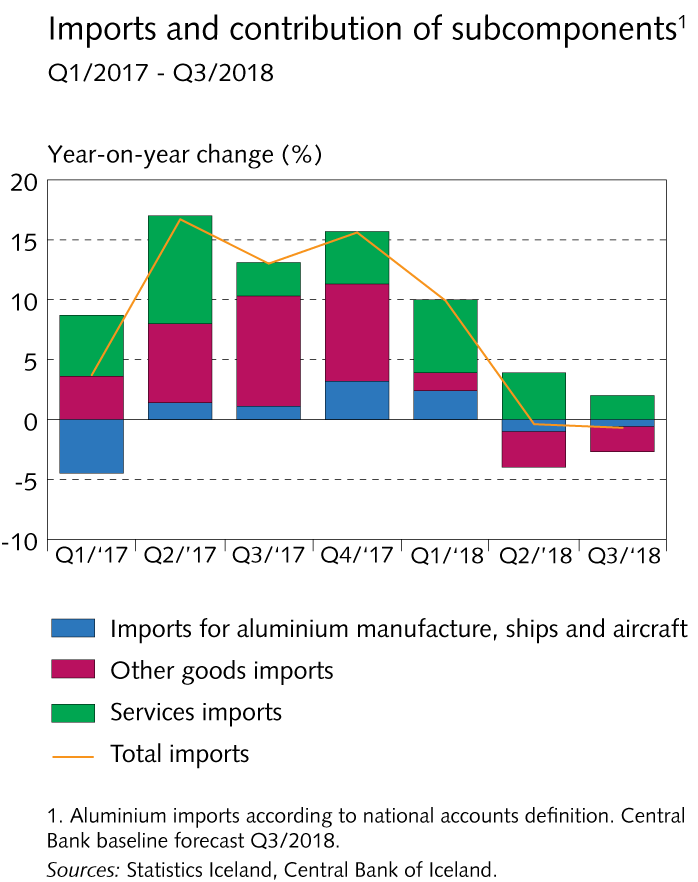 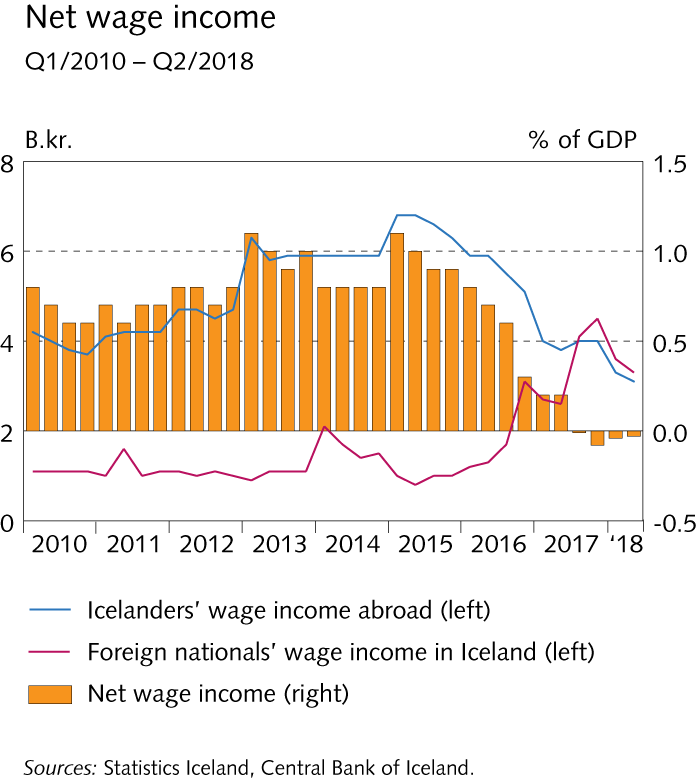 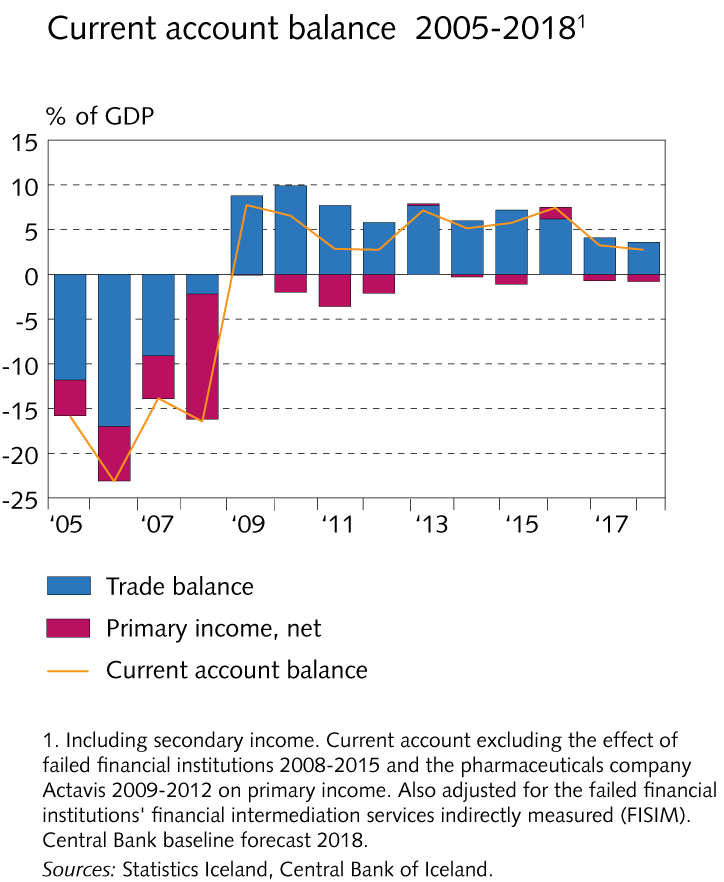 V Labour market and factor utilisation
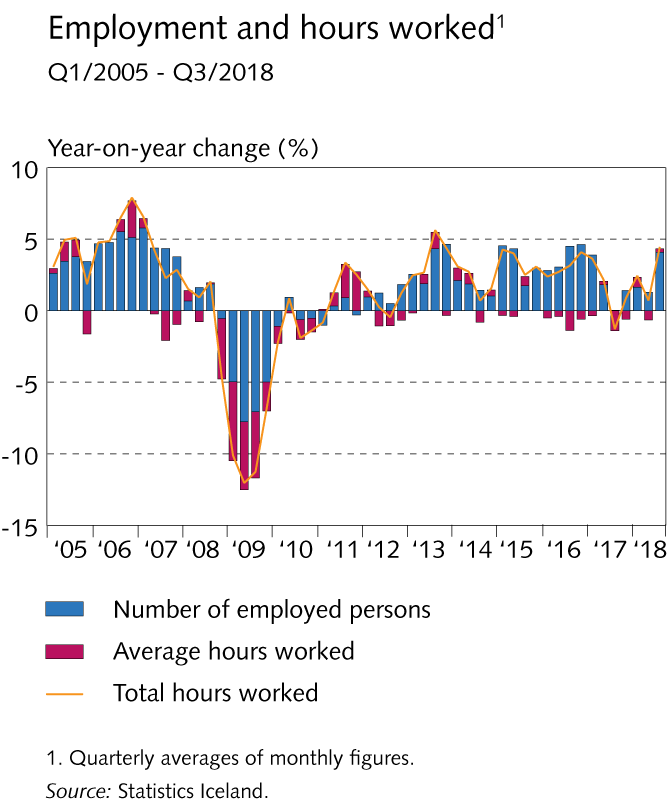 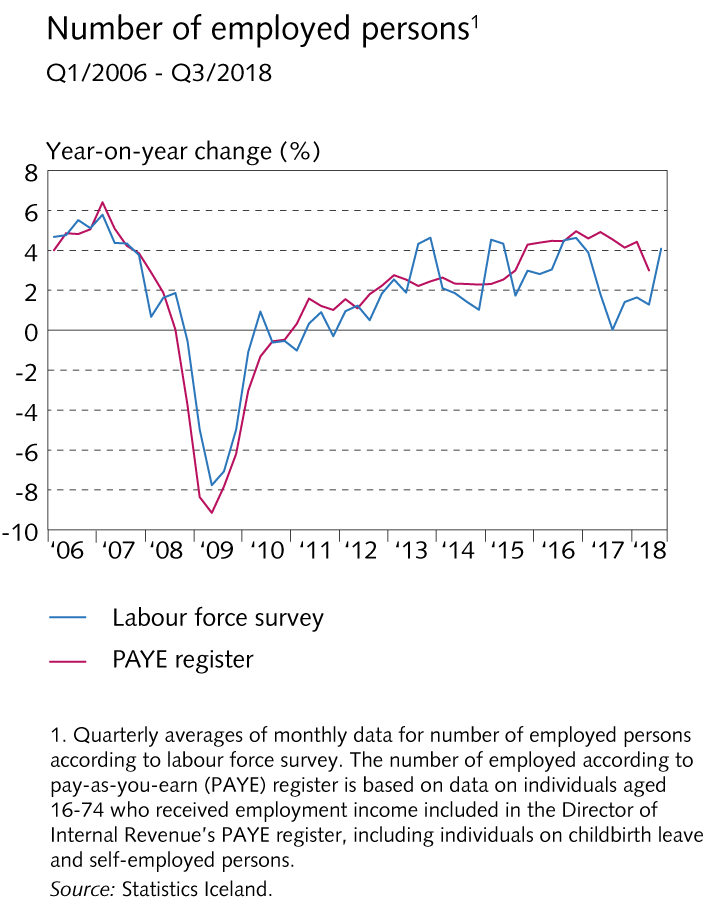 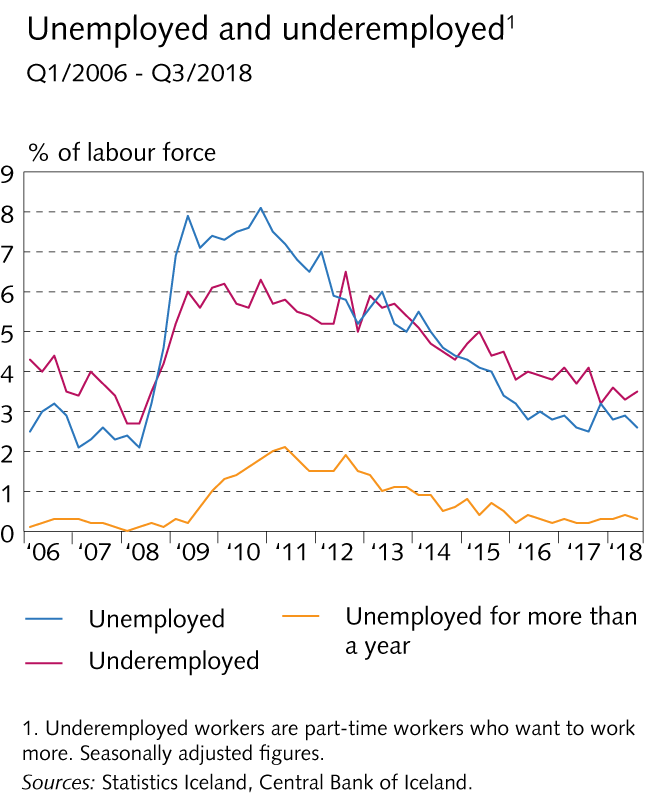 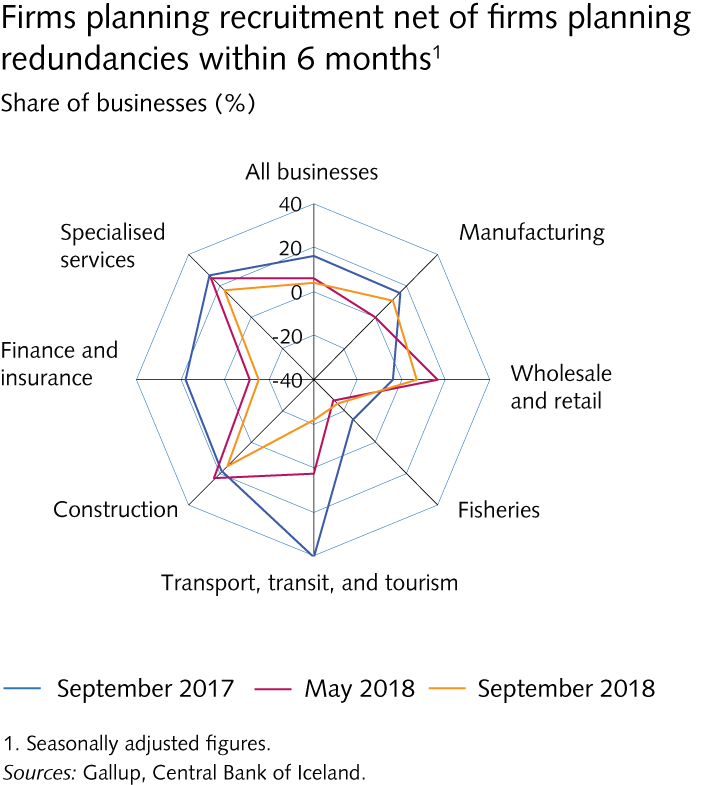 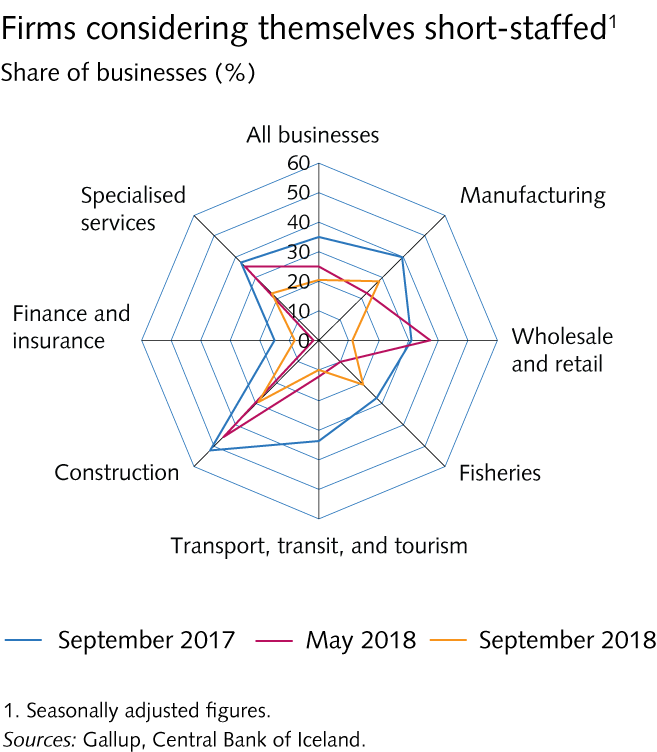 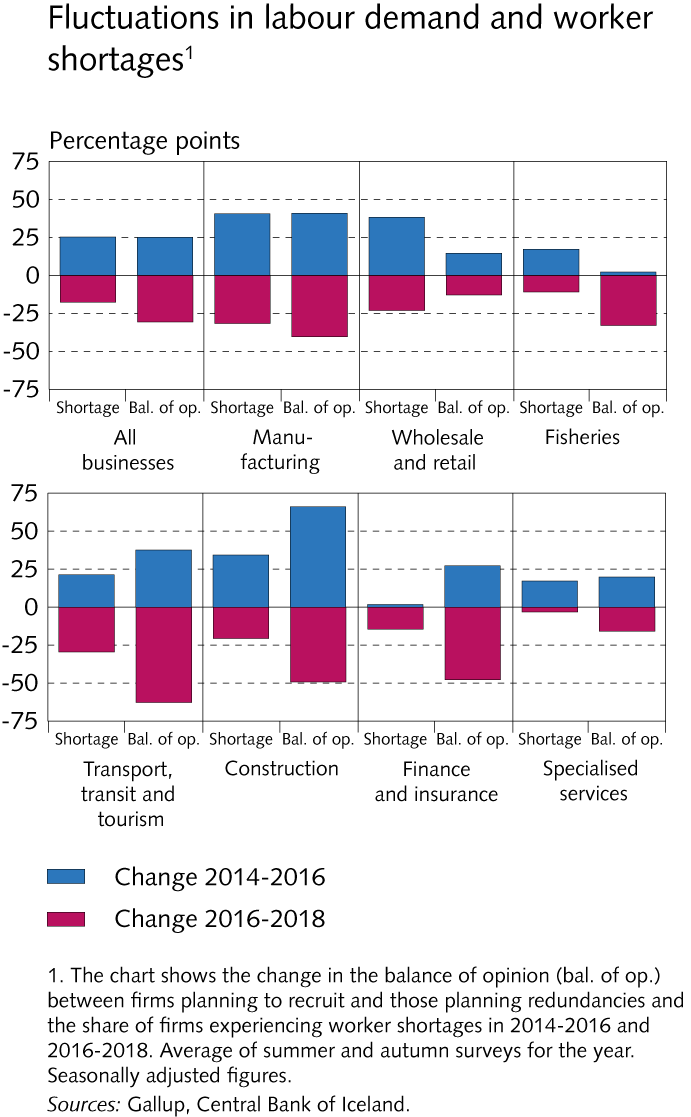 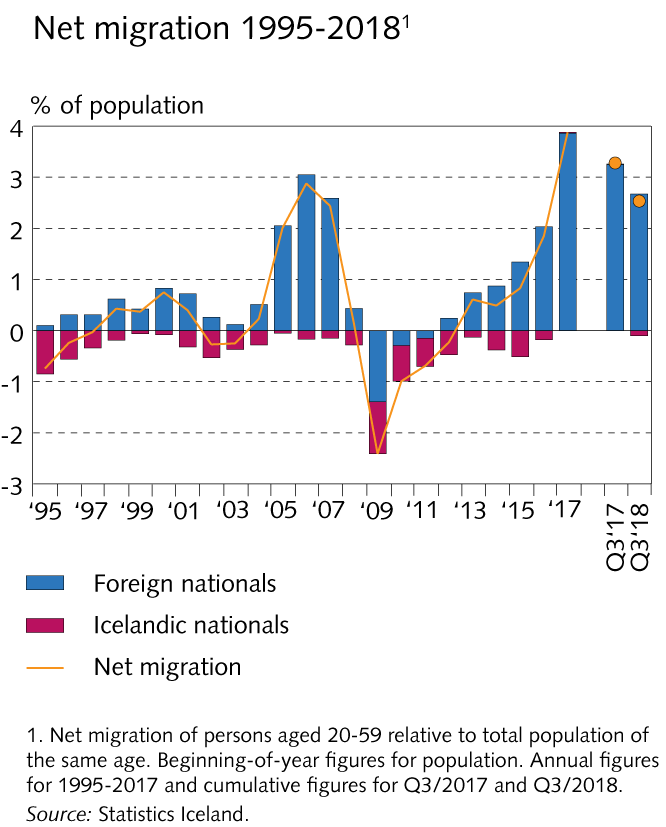 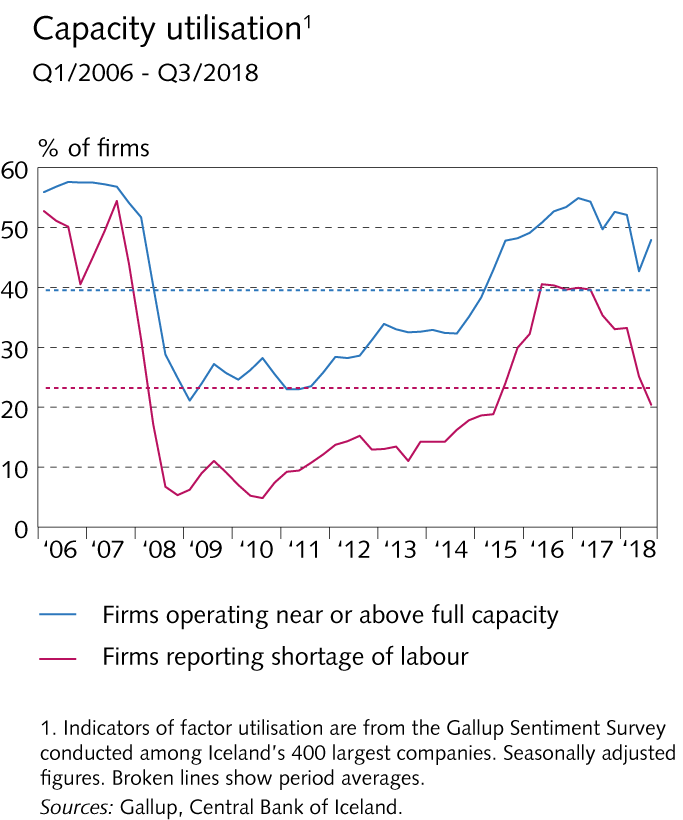 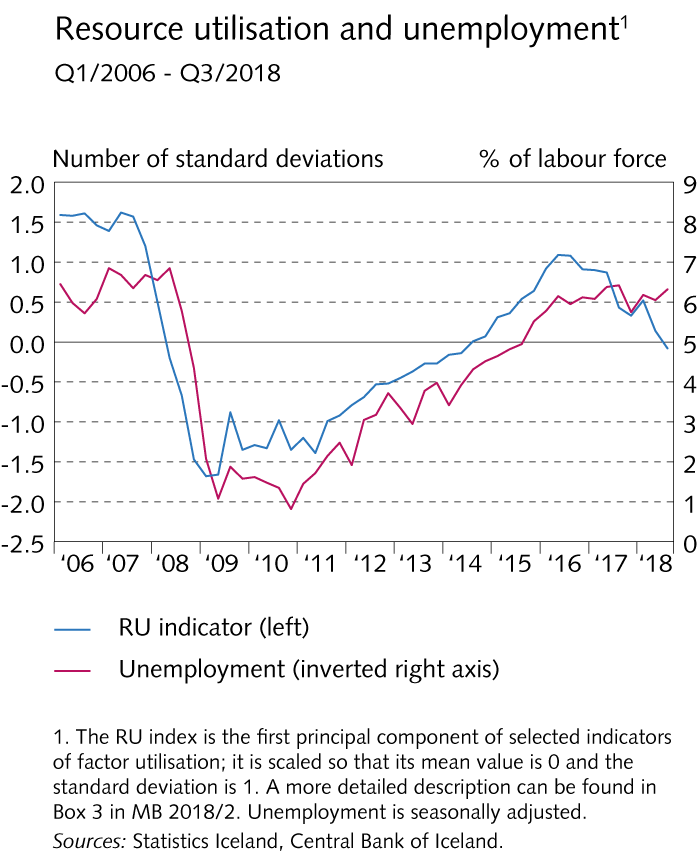 V Labour market and factor utilisation
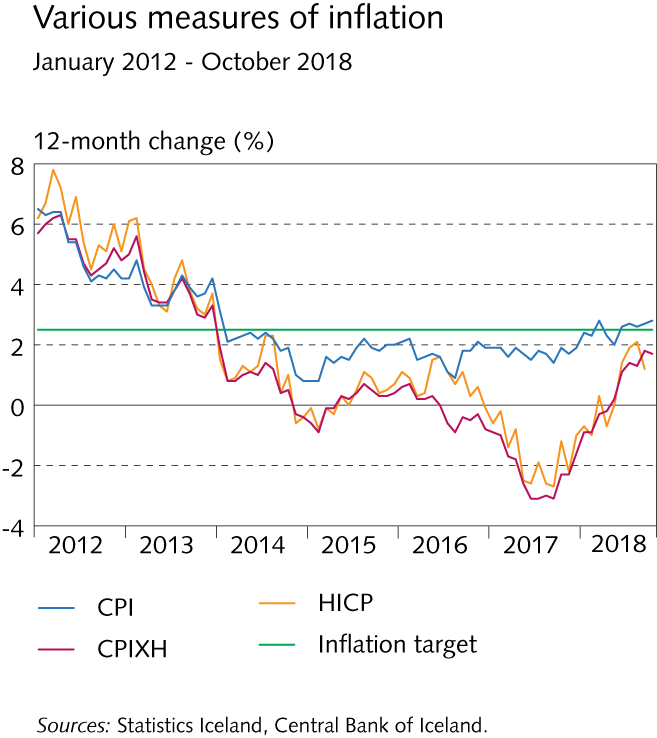 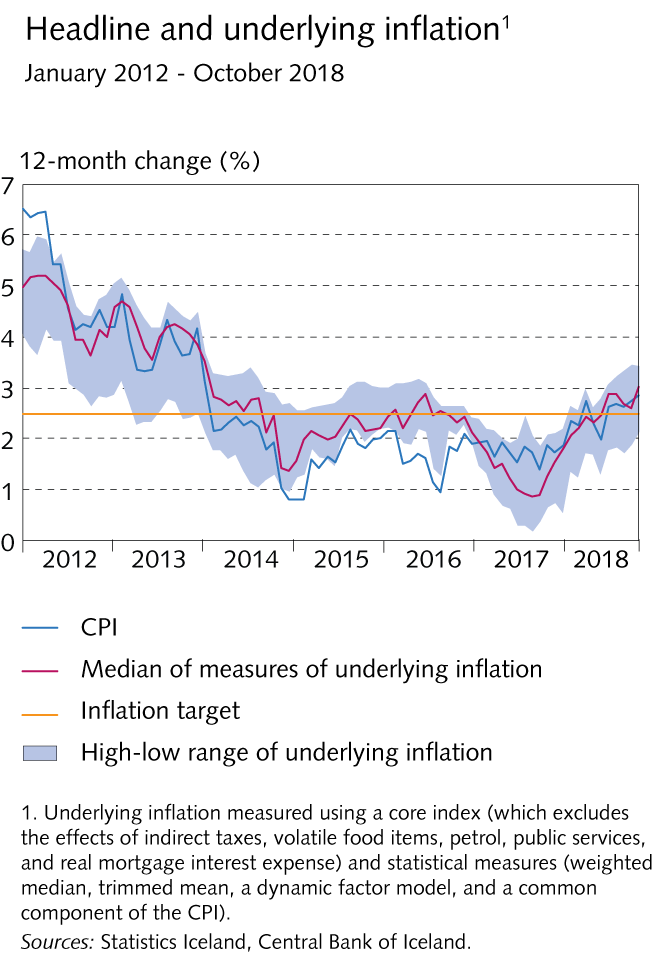 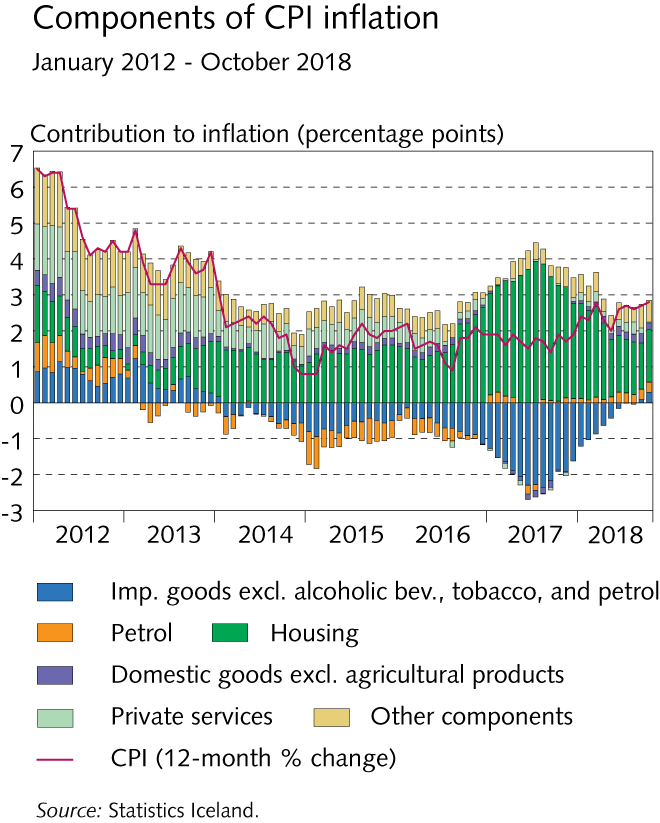 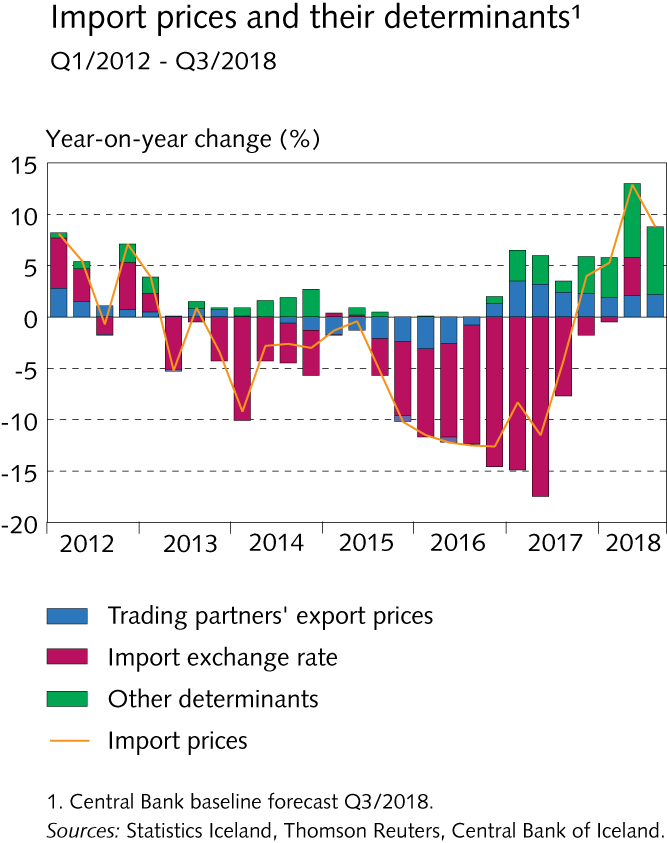 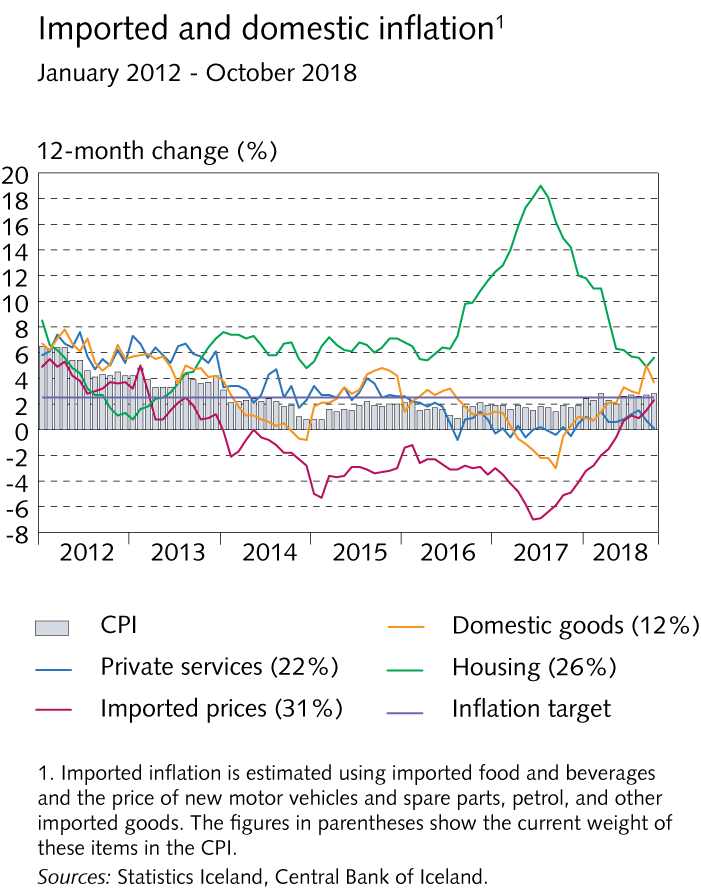 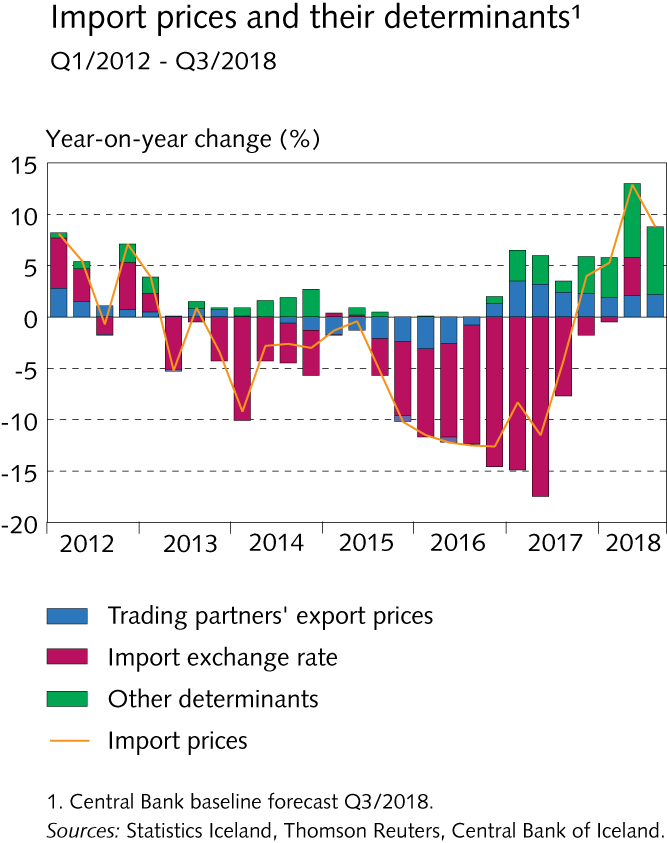 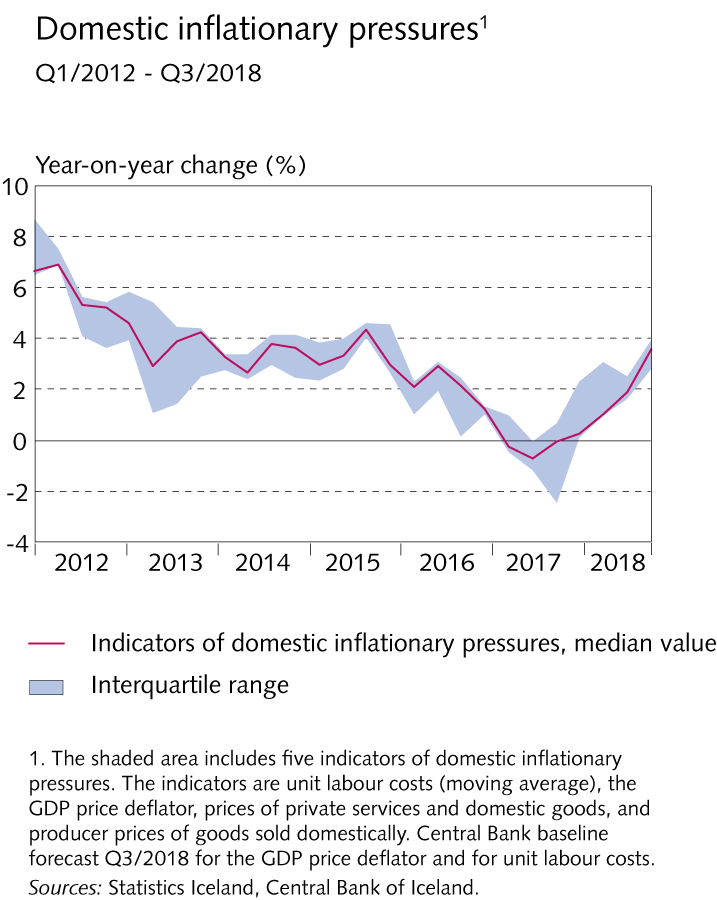 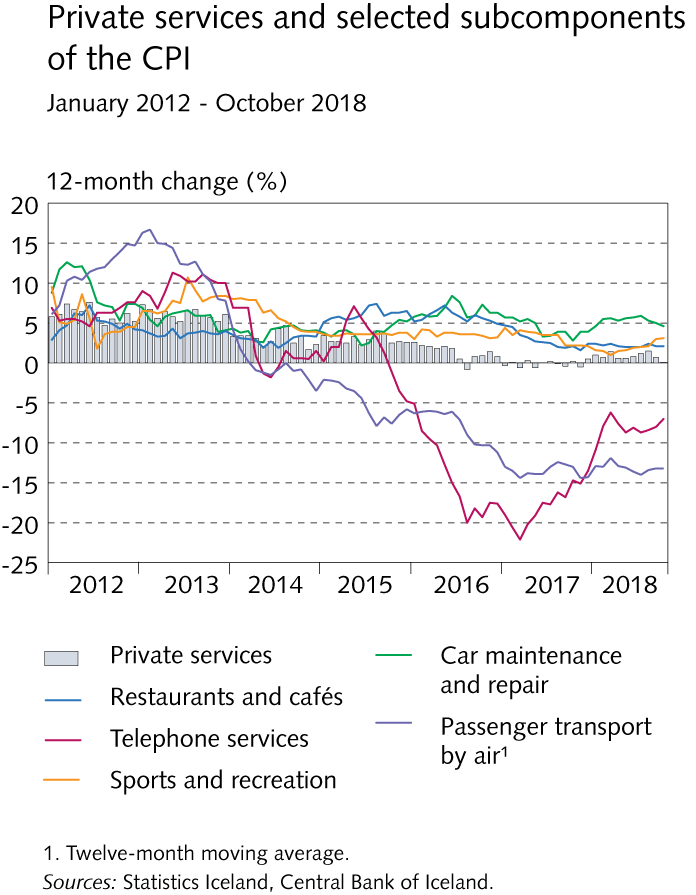 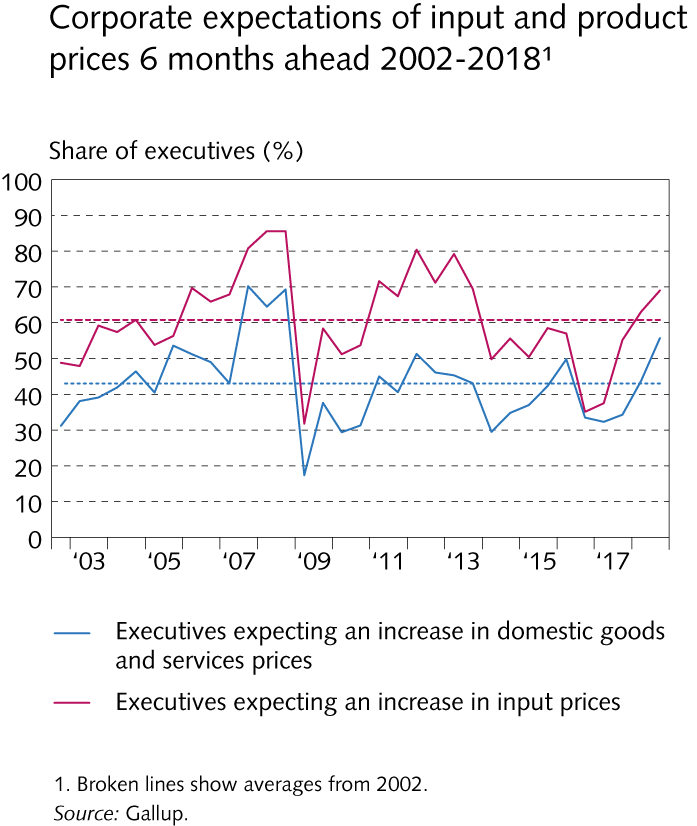 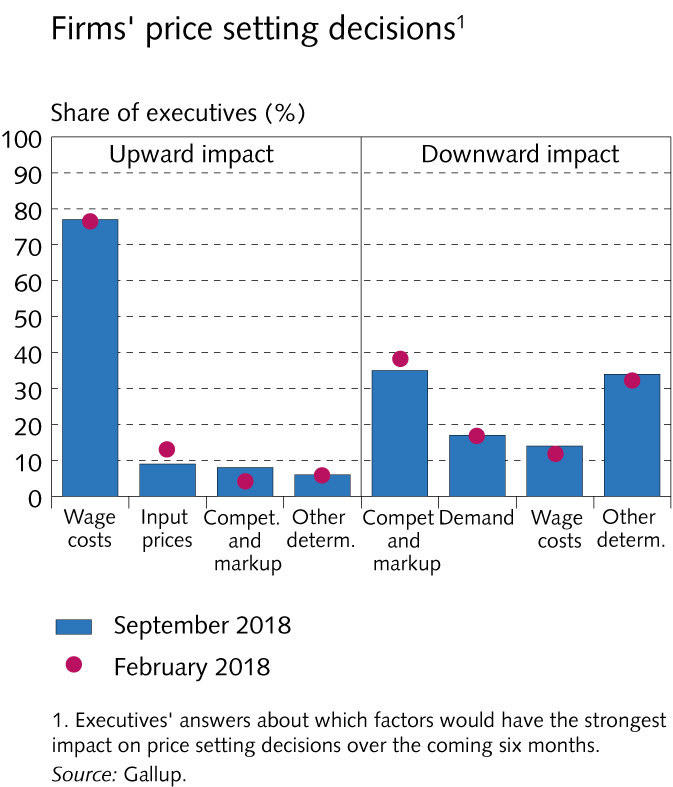 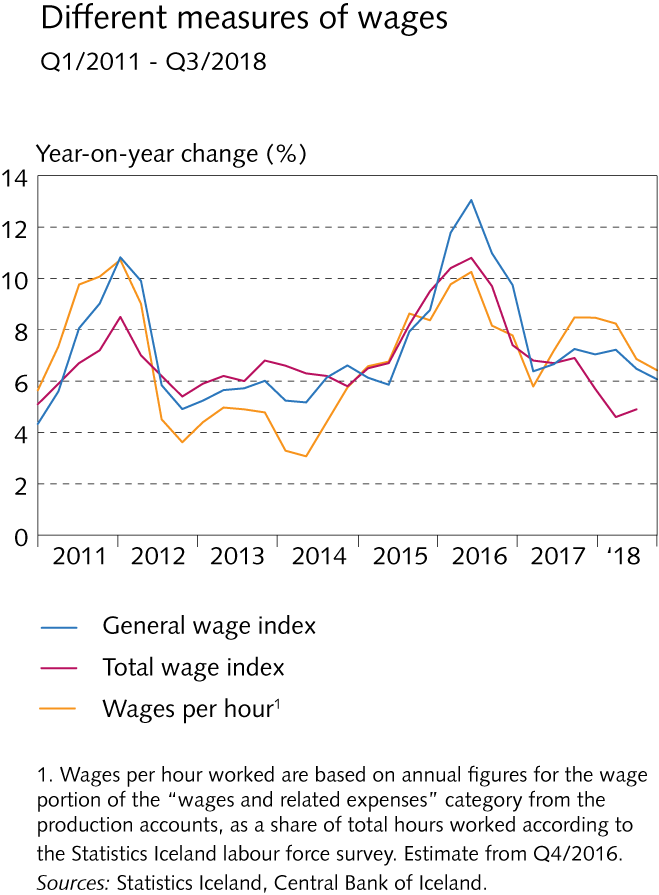 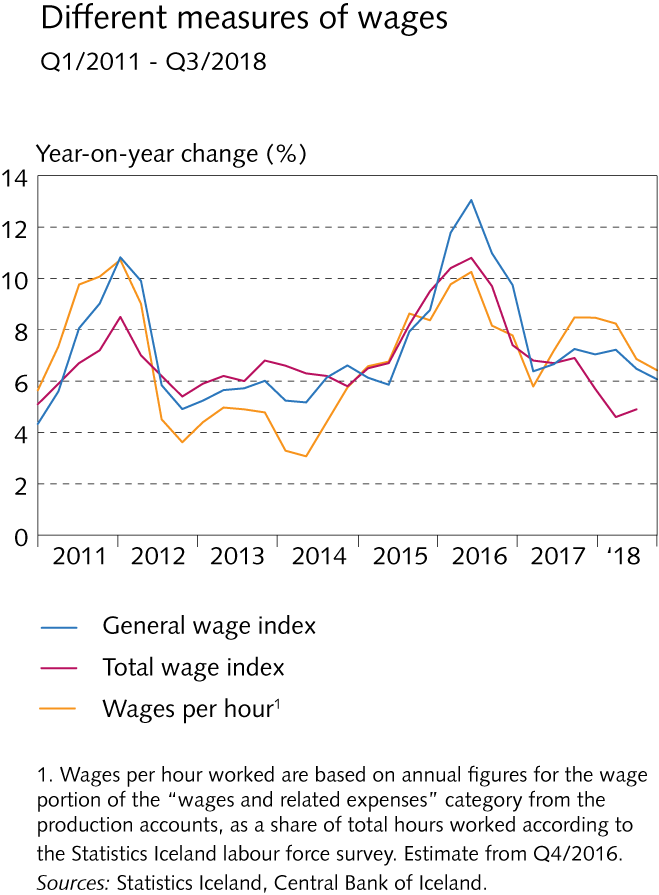 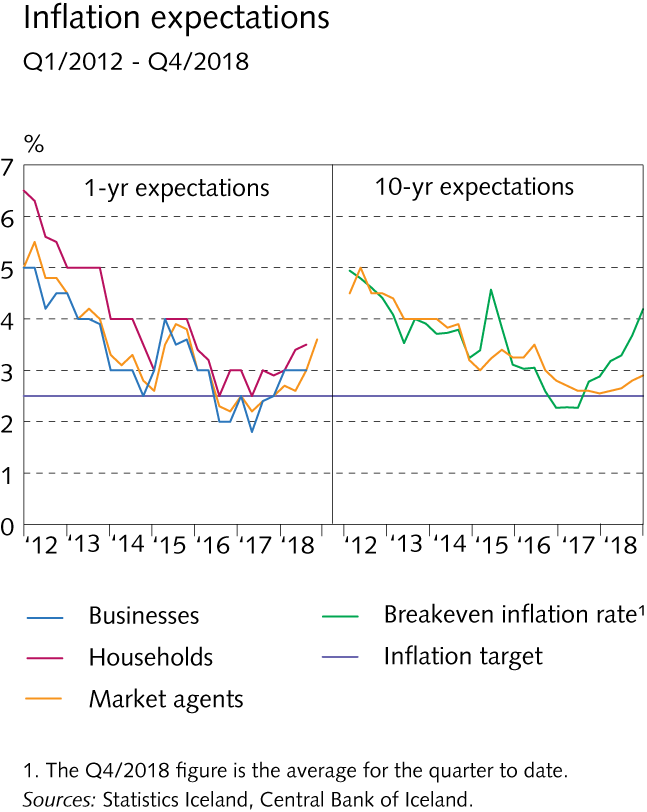 Box 1 The transmission of the Central Bank policy rate to other interest rates
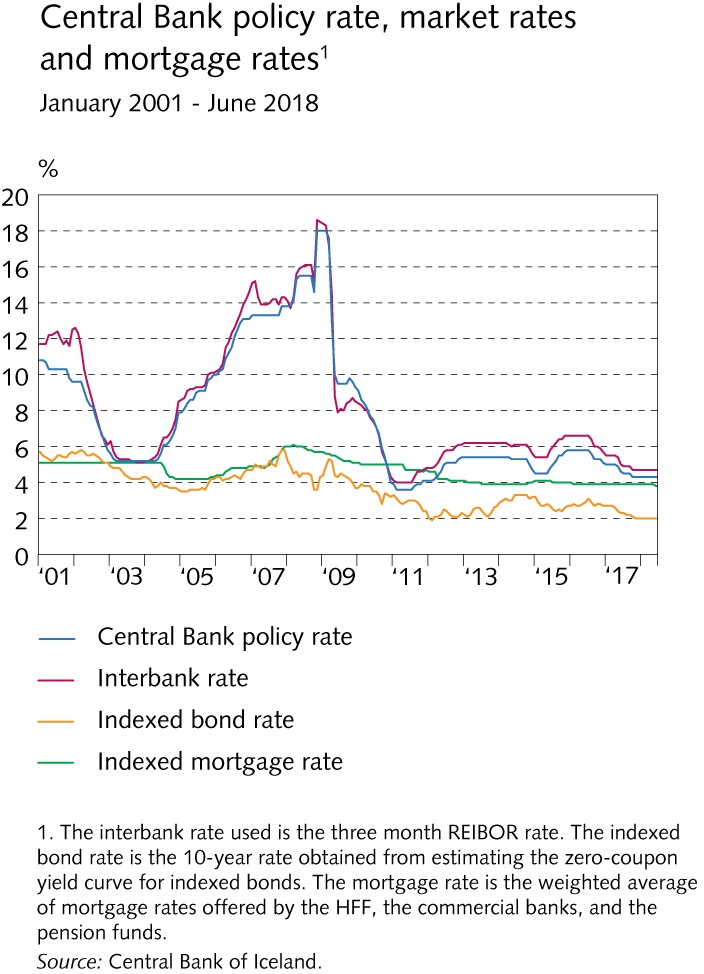 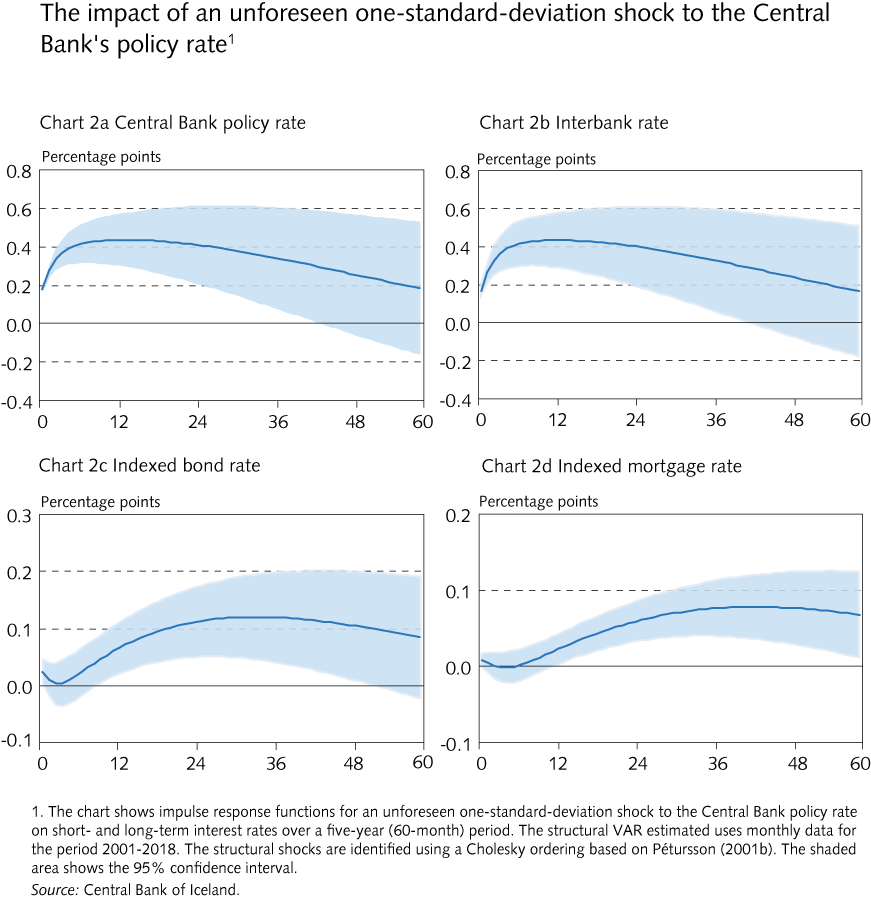 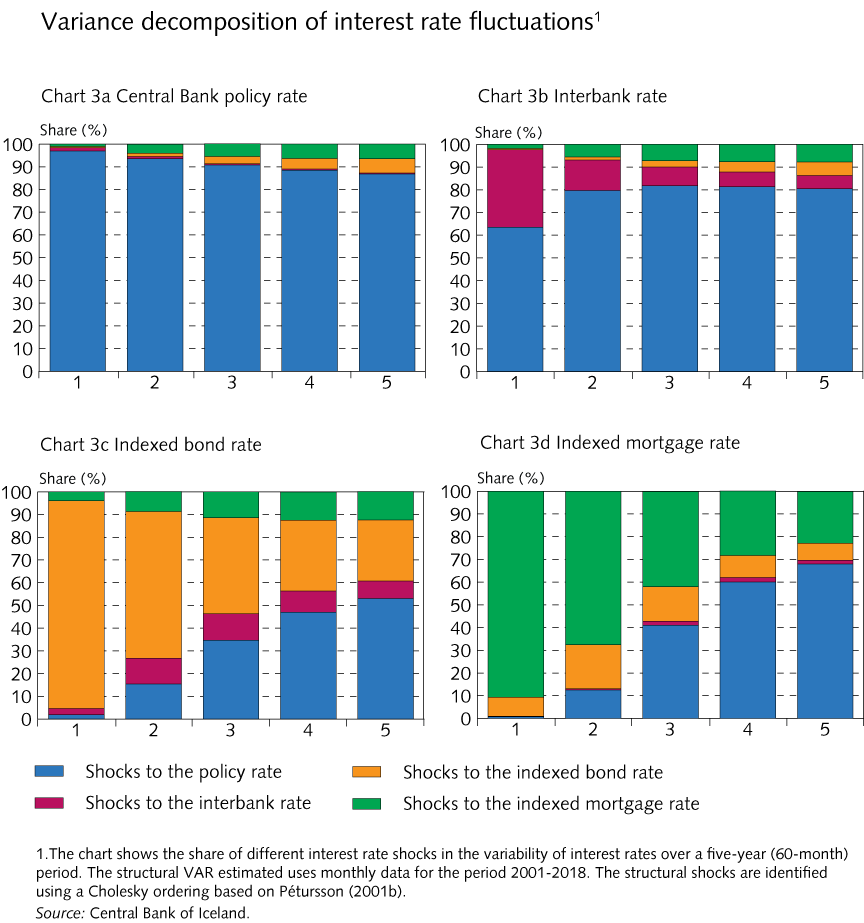 Box 2 The Icelandic economy a decade after the financial crisis
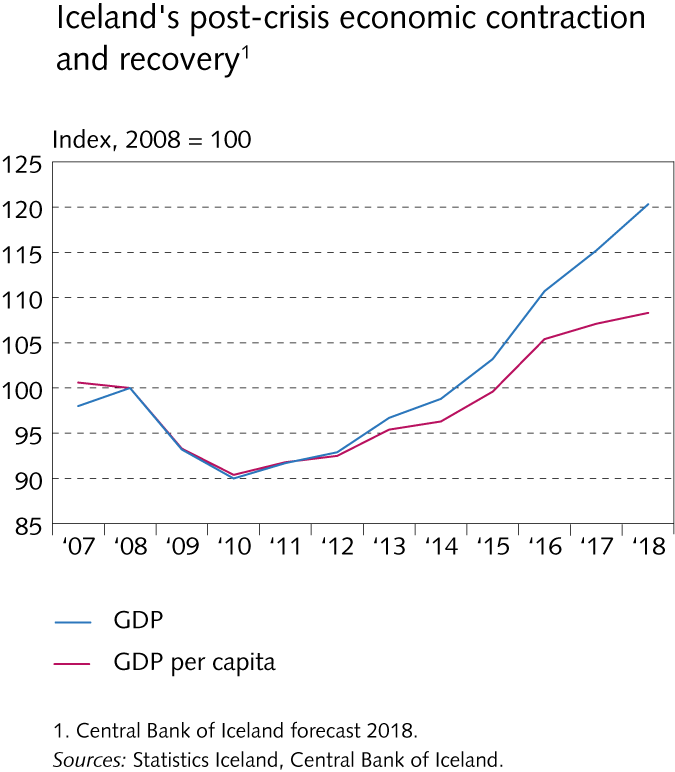 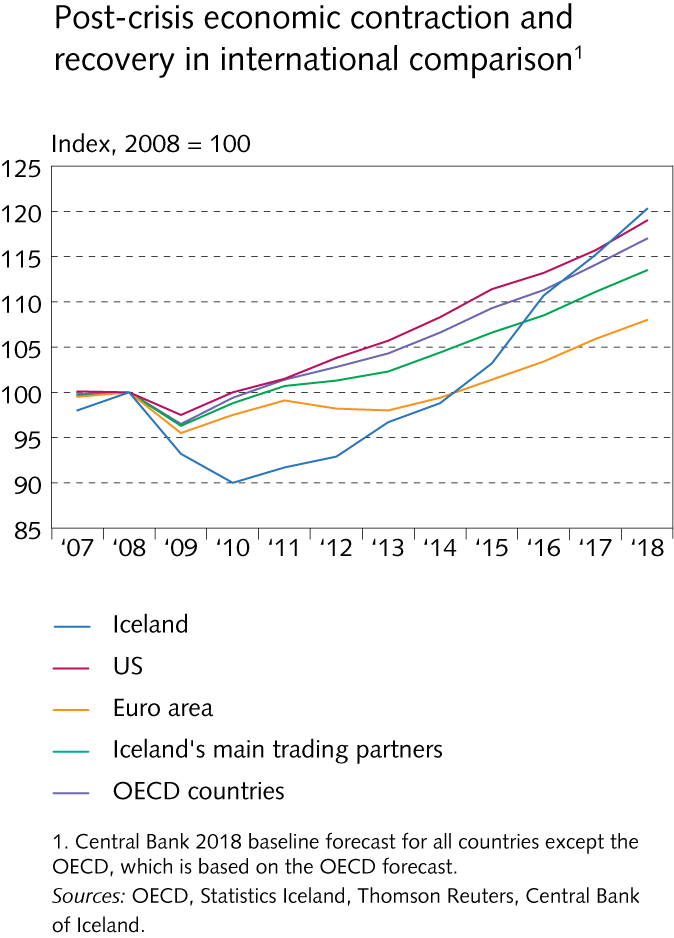 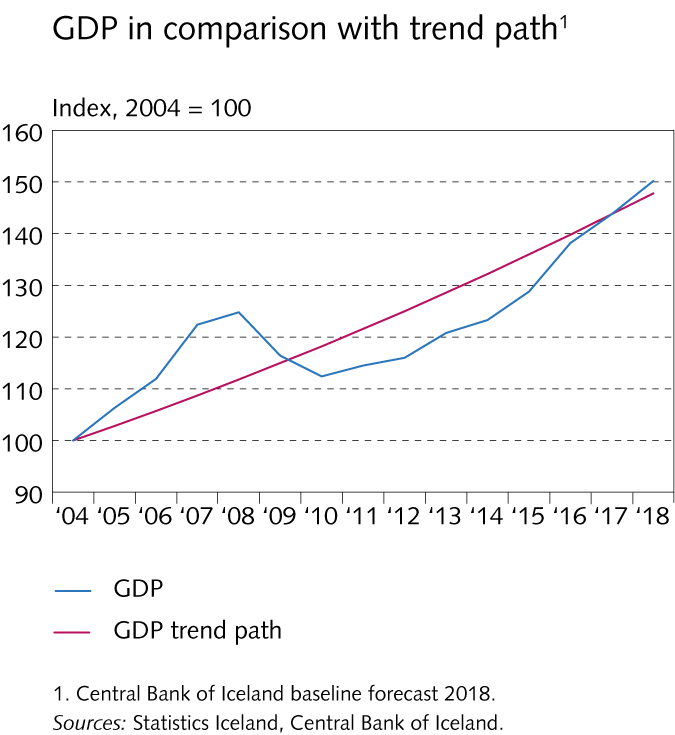 Box 3 Fiscal budget proposal for 2019
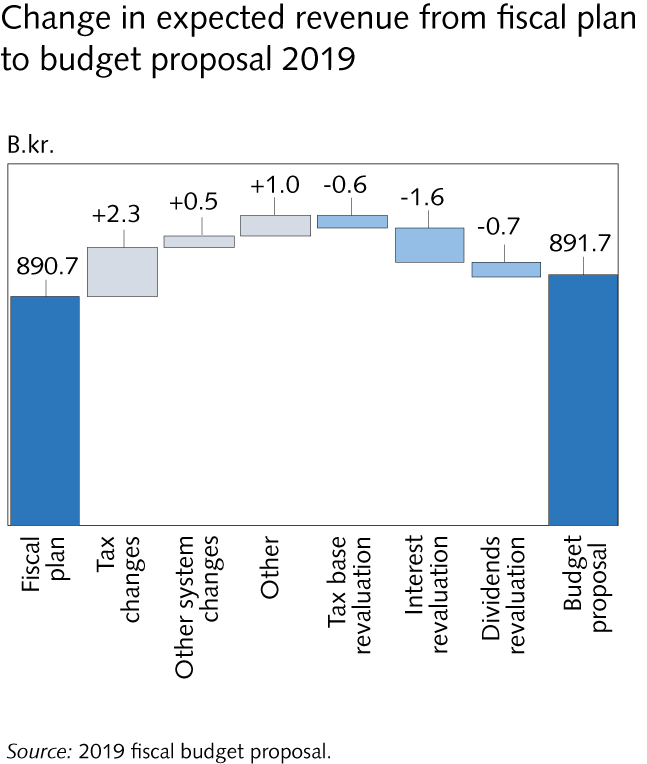 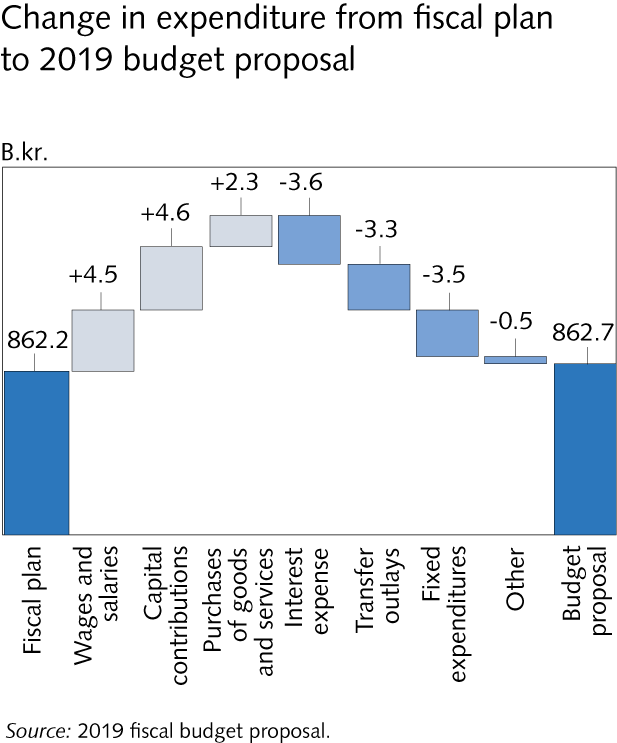 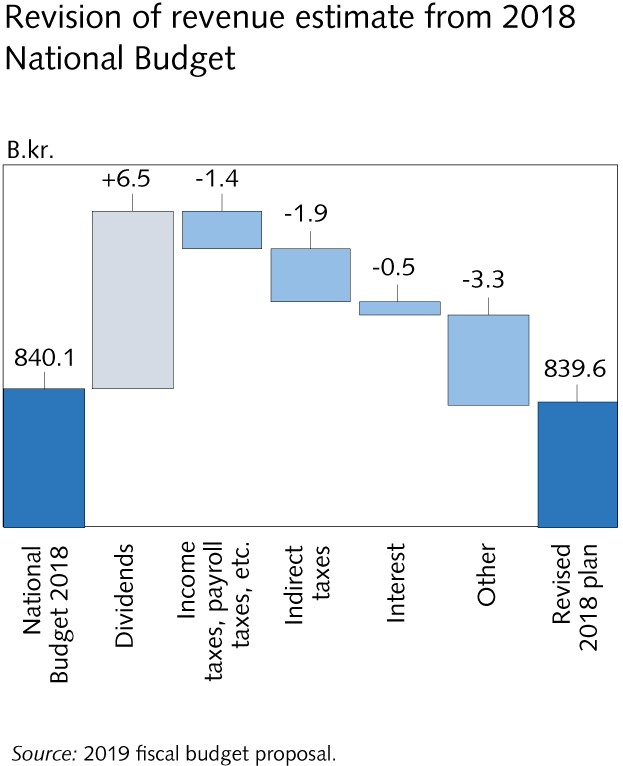 Box 4 The total wage index
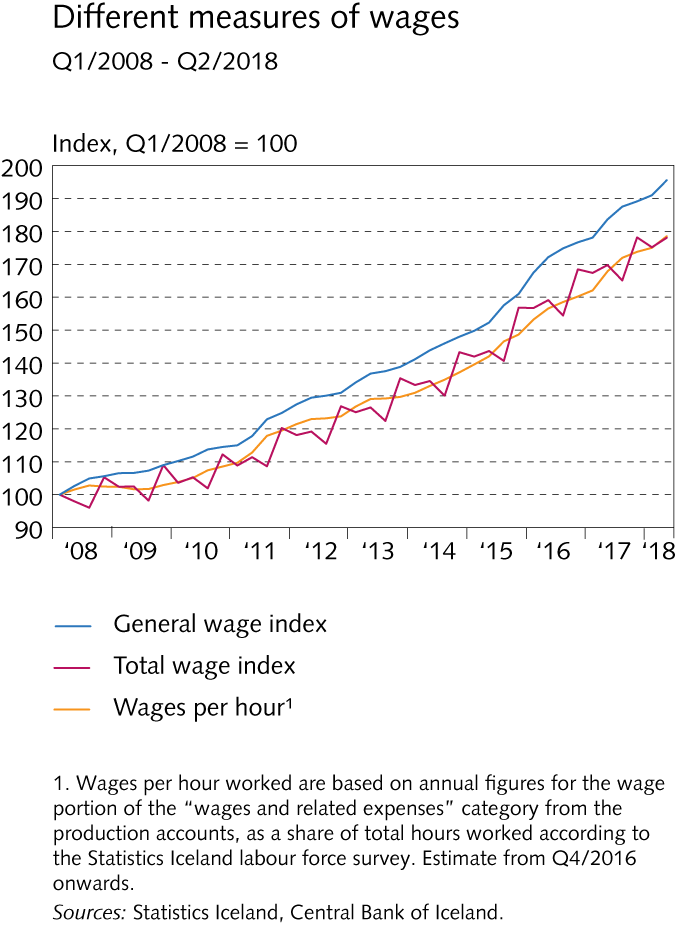 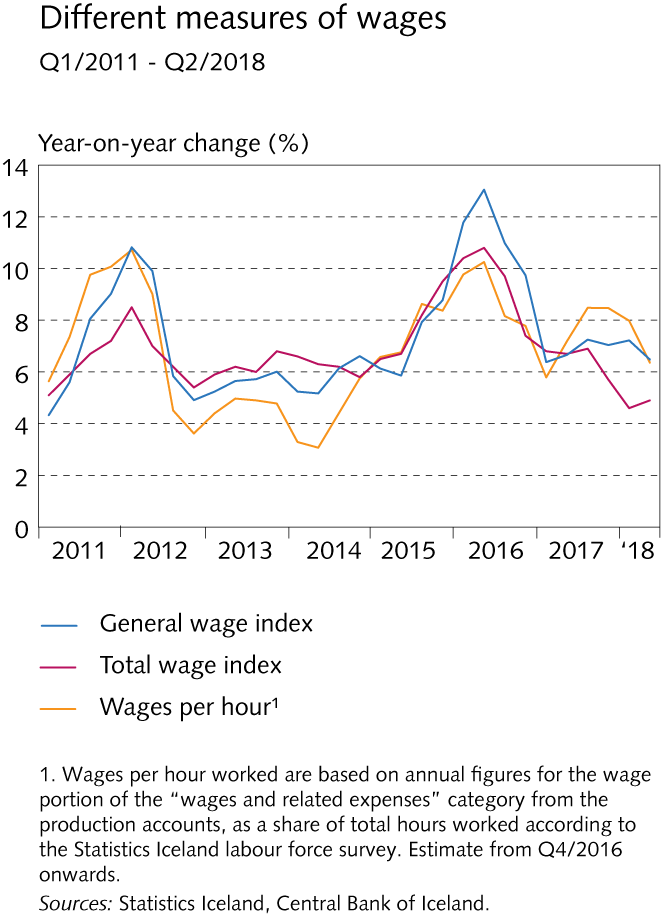 Box 5 The Central Bank of Iceland forecasting record
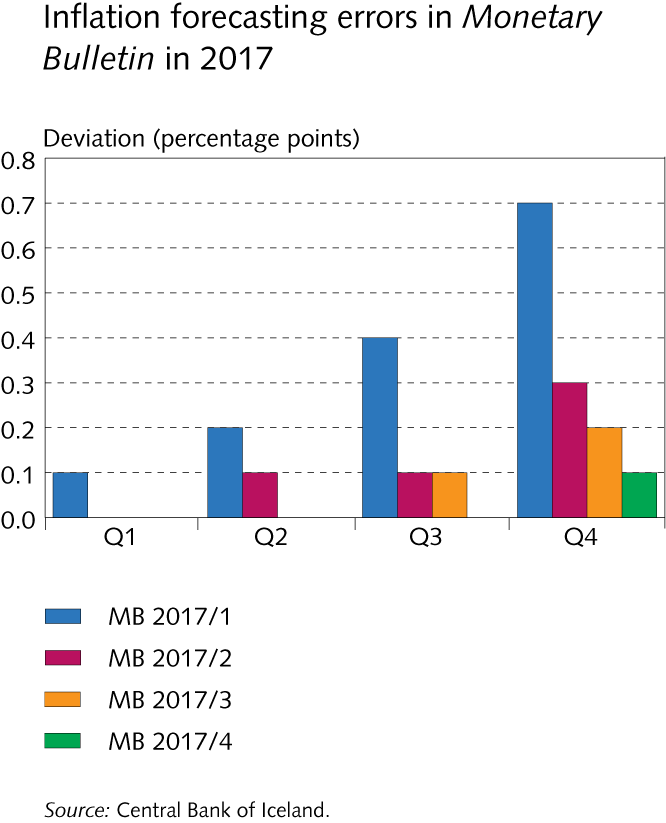 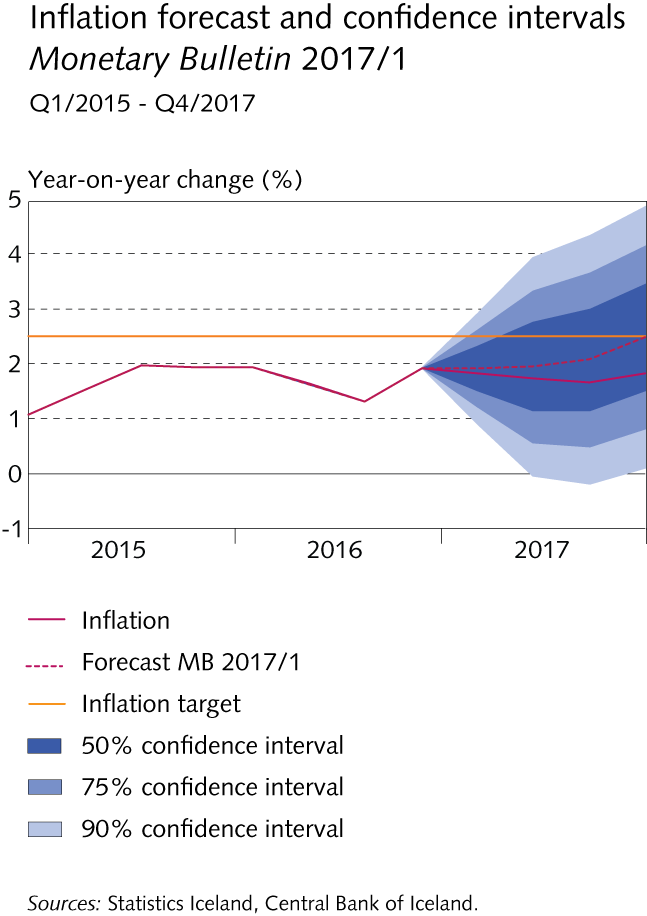 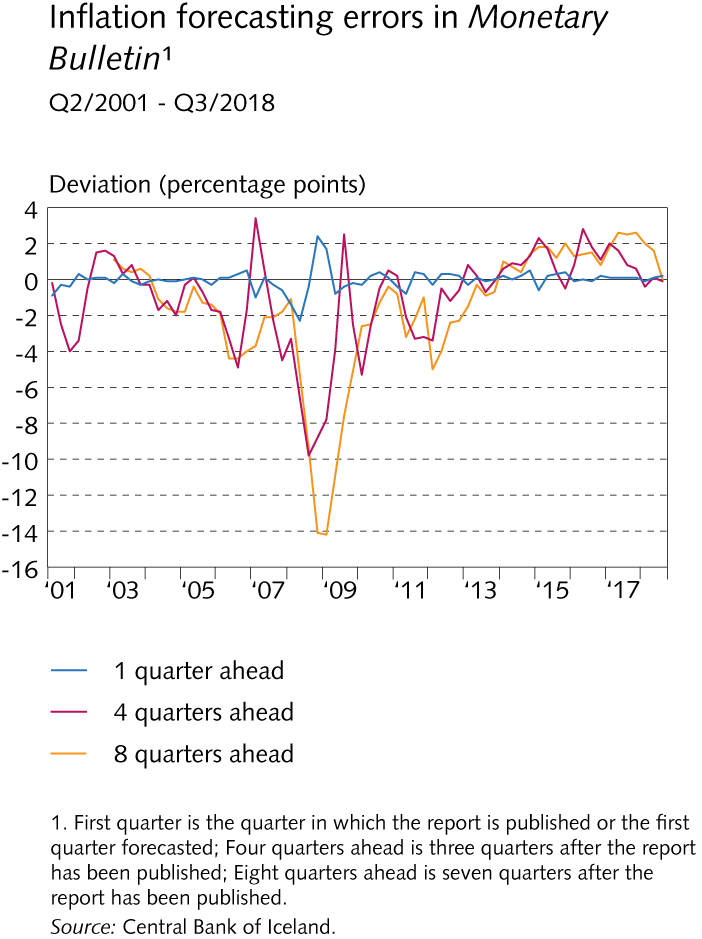 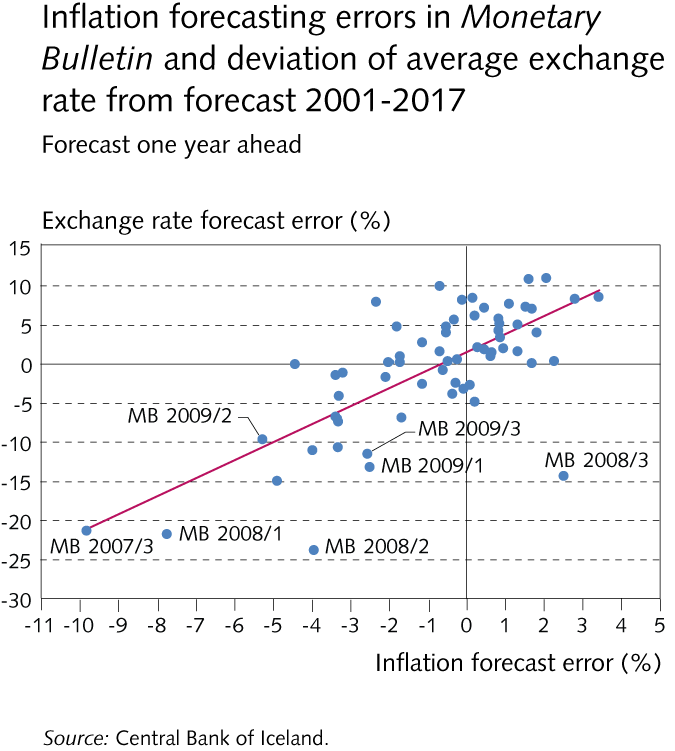 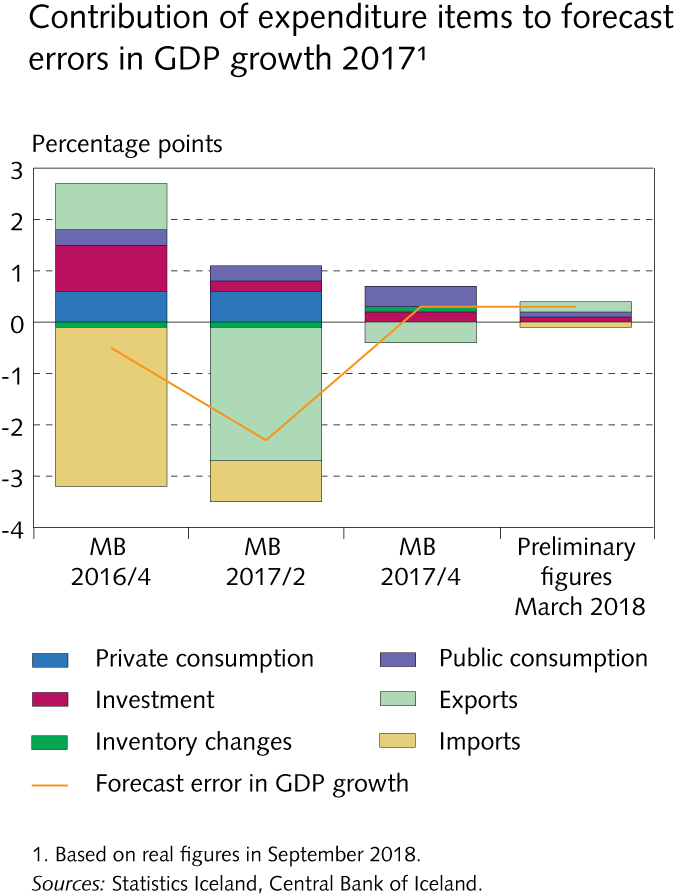 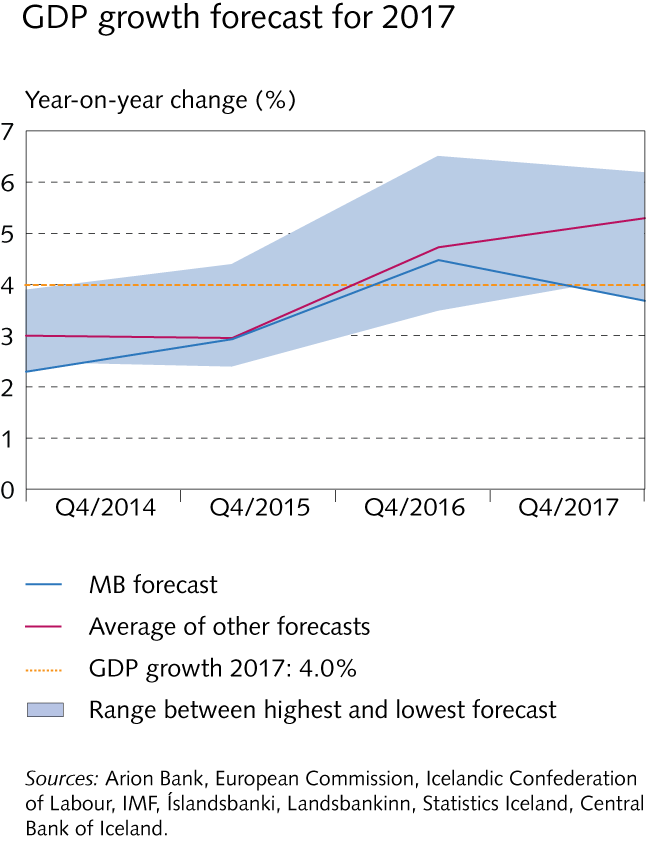 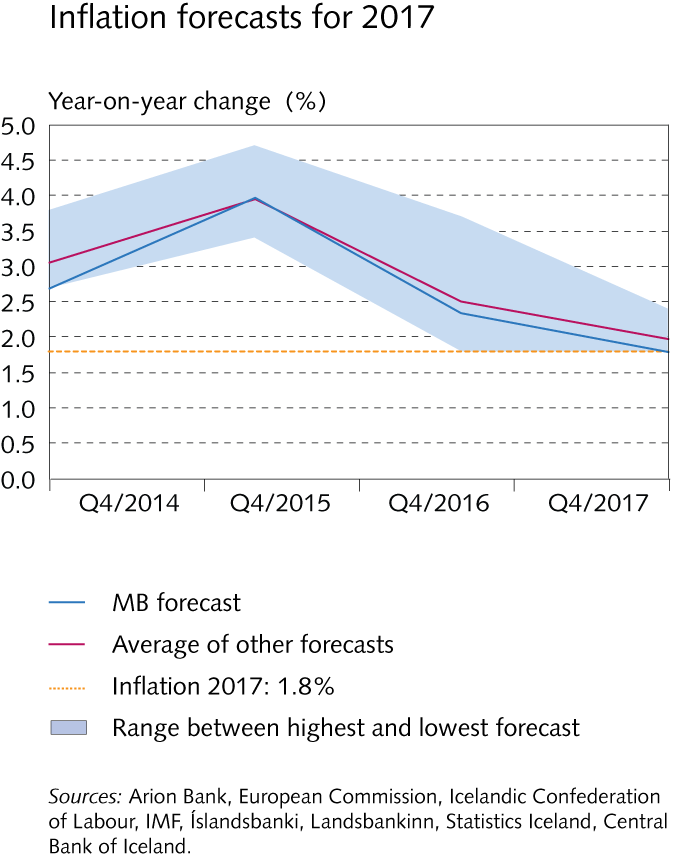 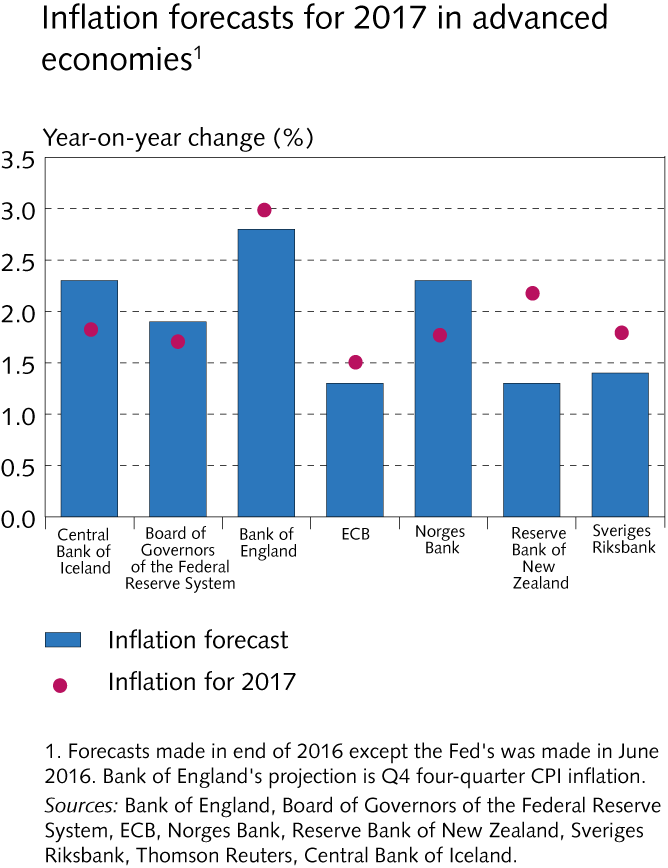 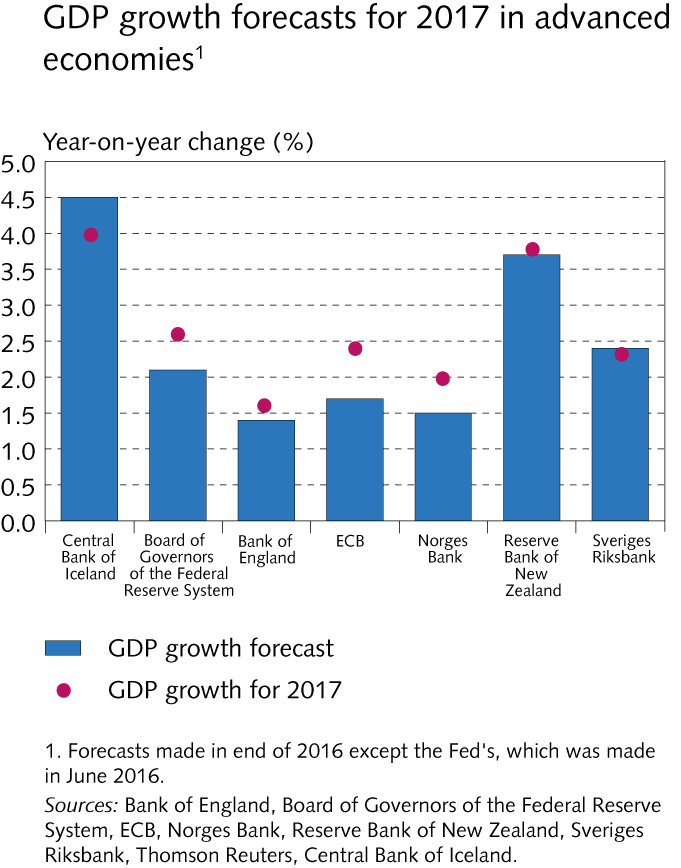